Nonparametric Statistics
1
Nonparametic Statistics
z, t, and F tests  Parametric tests

Parametric tests involve assumptions about the populations from which the sample were selected (for example the populations are normally distributed)

What is the population is not normally distributed? 

Statisticians developed  nonparametric statistics (NPS) or distribution free statistics
Nonparametic Statistics
Ranking

Ranking of data is the positioning of a data value in a data array according to some rating scale. 

Ranking  ordinal variable

For example, suppose a judge decides to rate five speakers on an ascending scale of 1 to 10 (1 the best, 10 the worst) according to voice, gestures, logical presentation, platform personality.
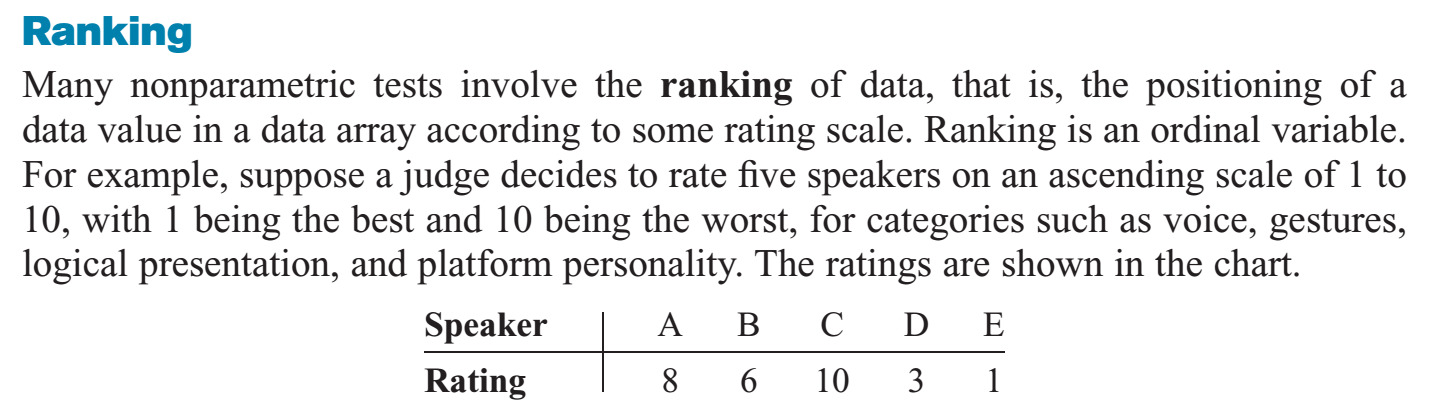 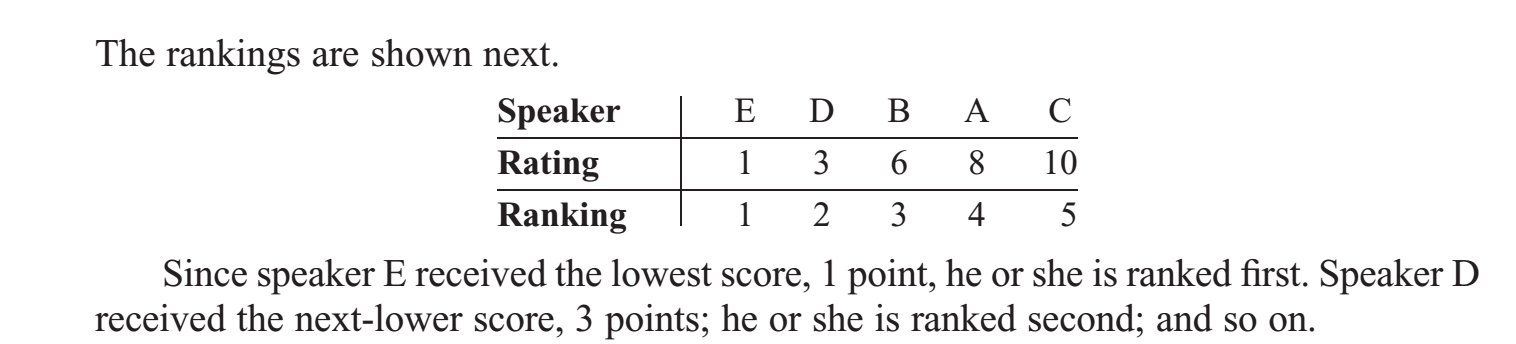 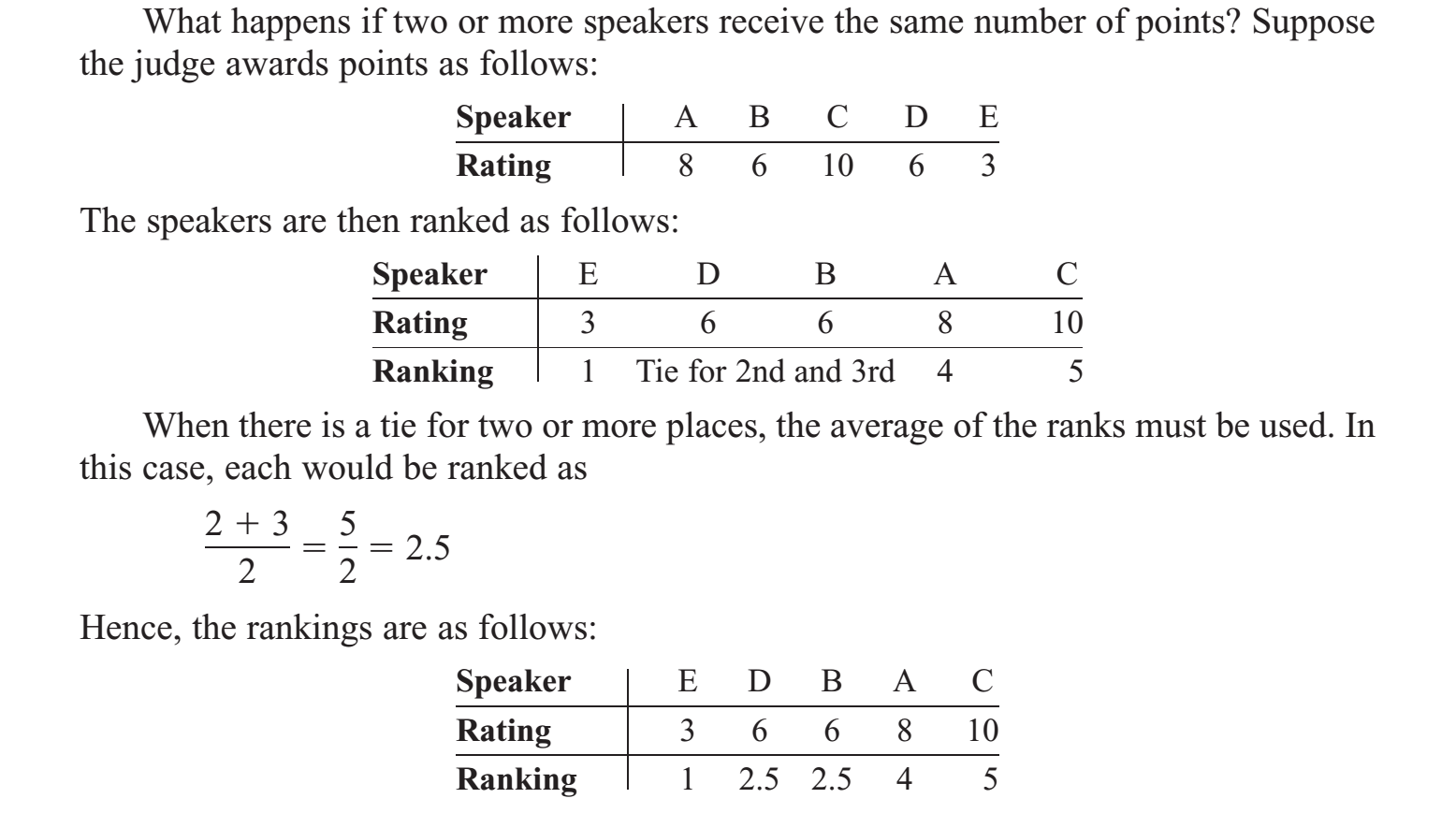 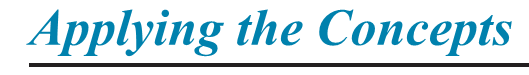 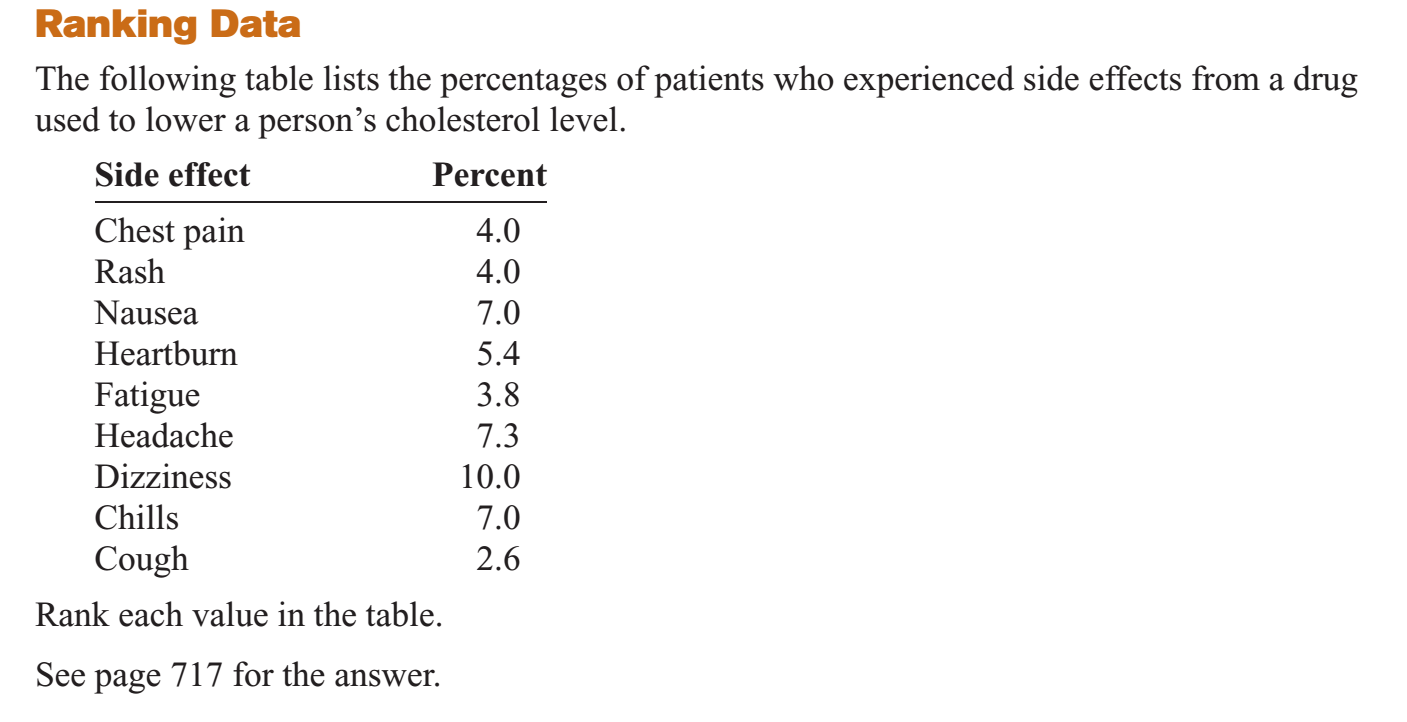 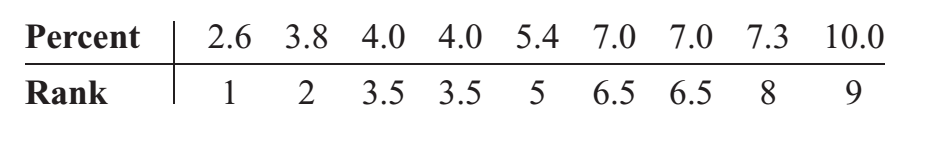 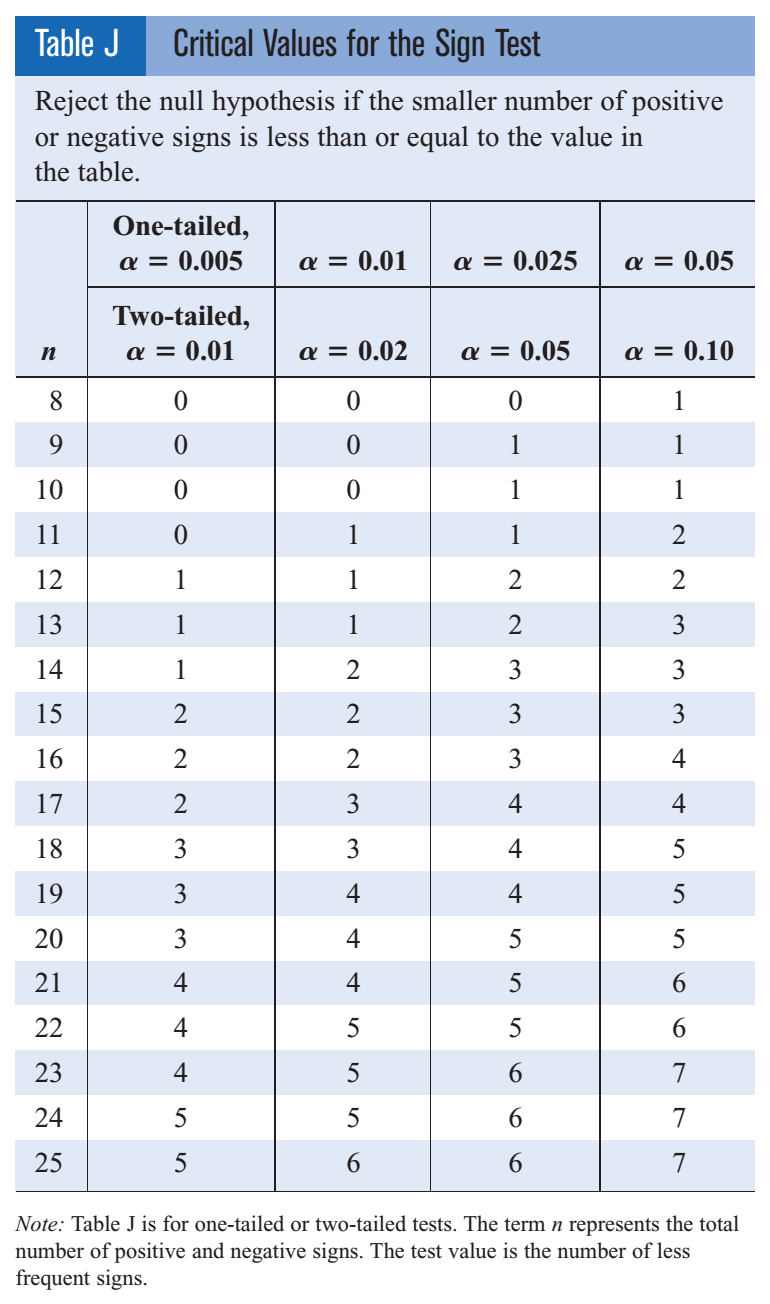 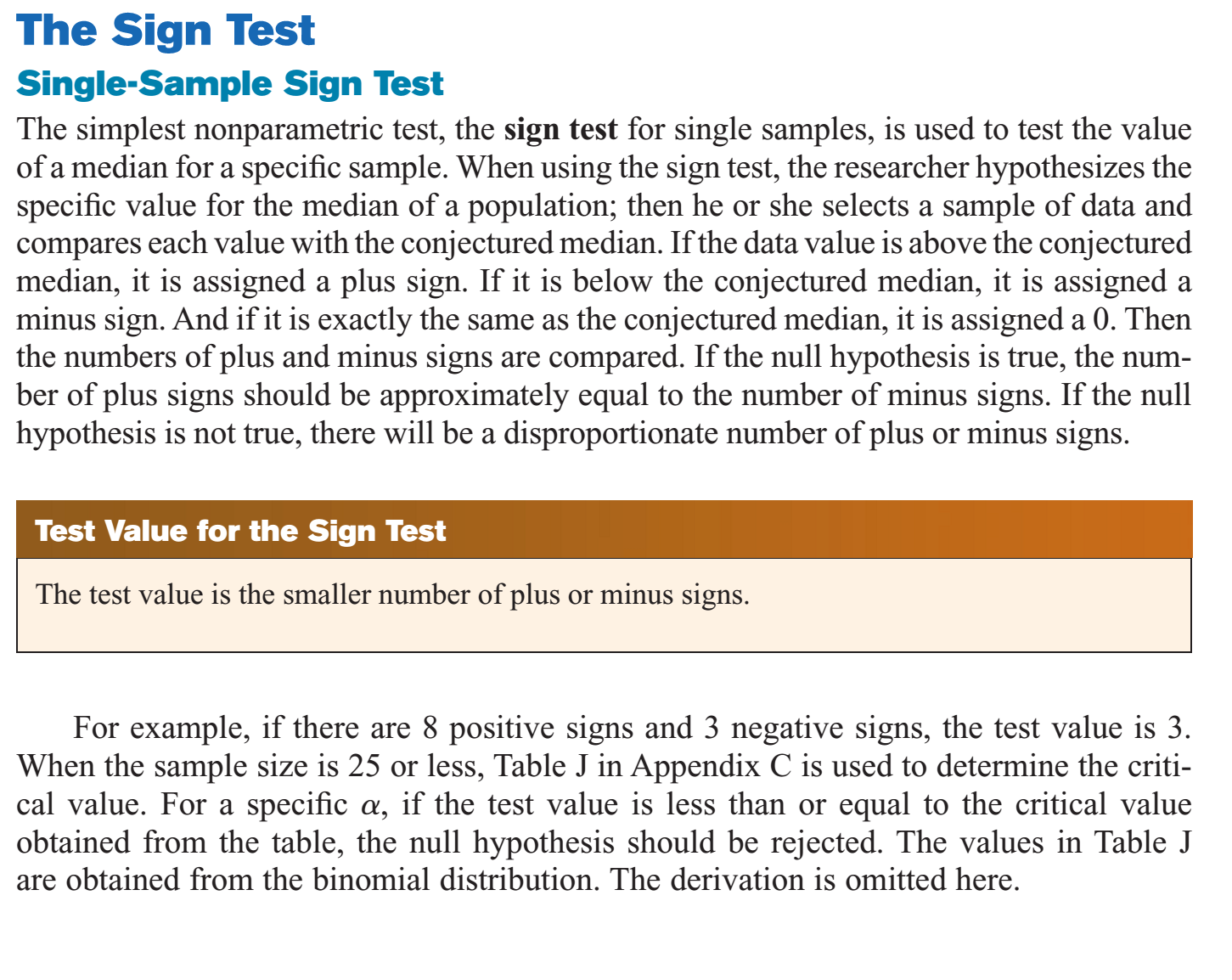 7
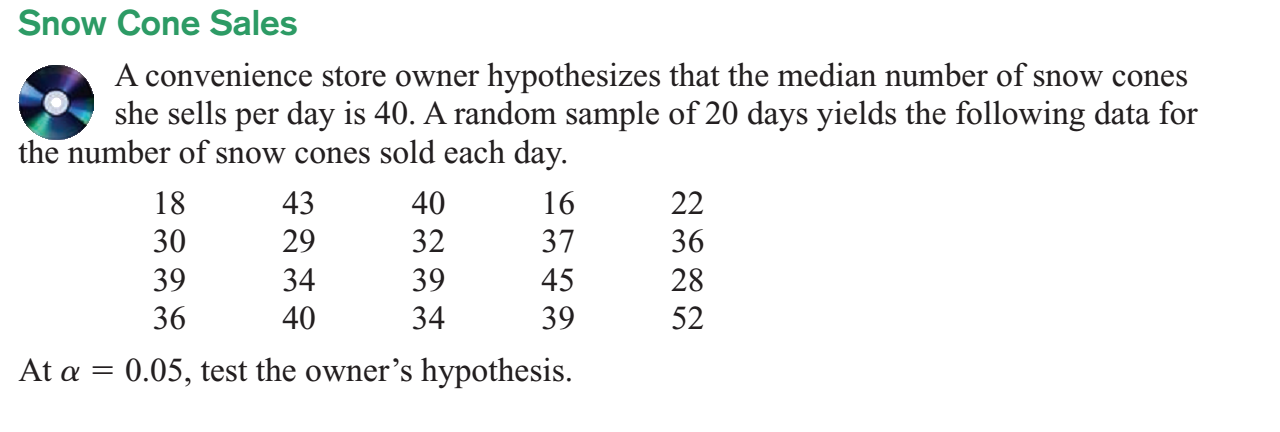 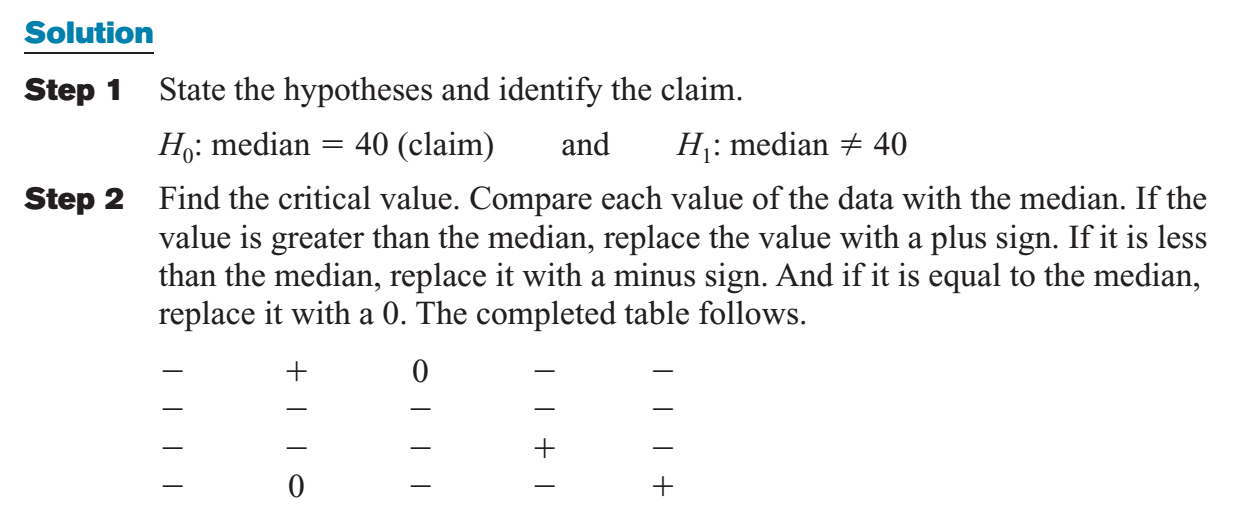 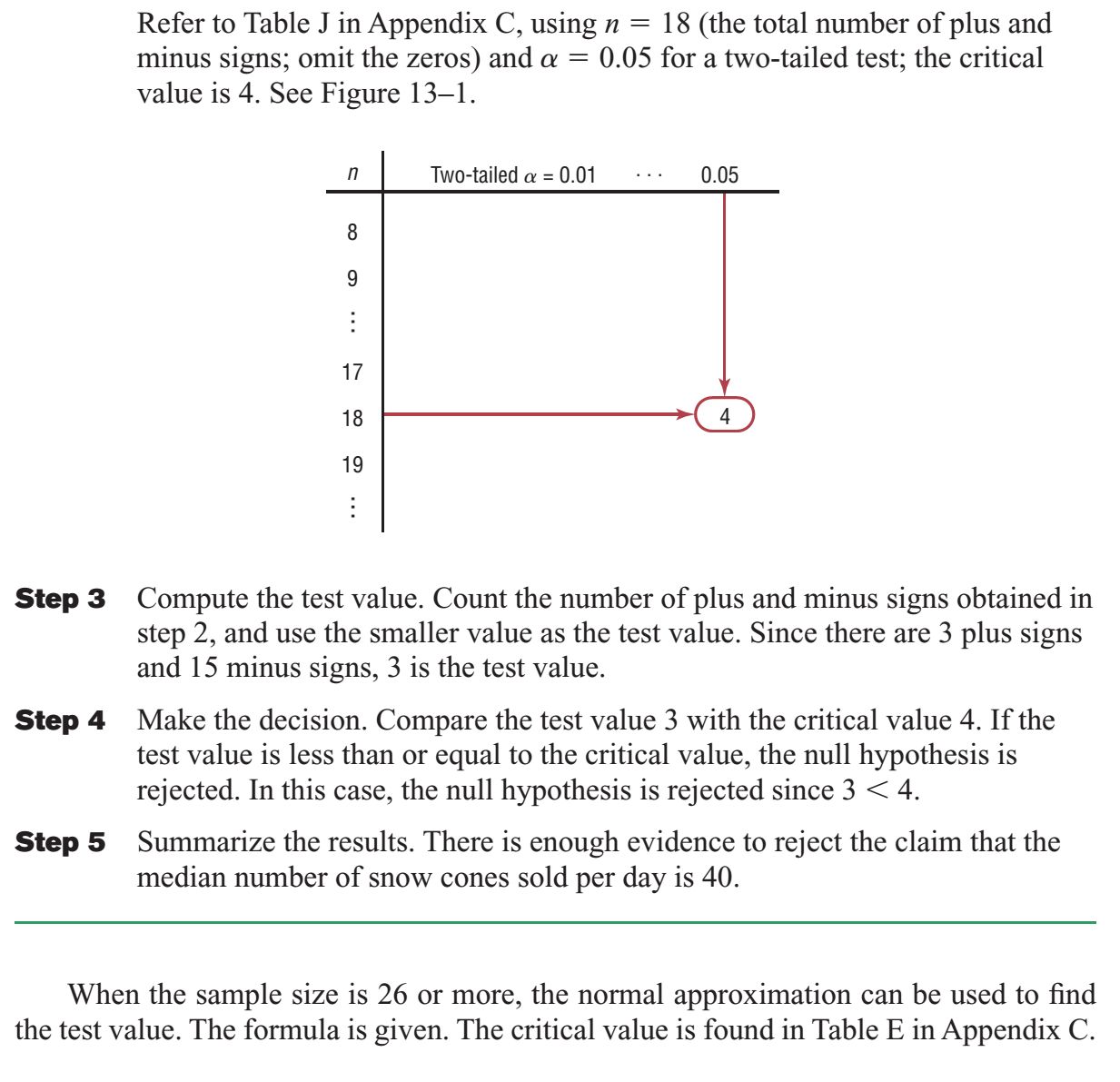 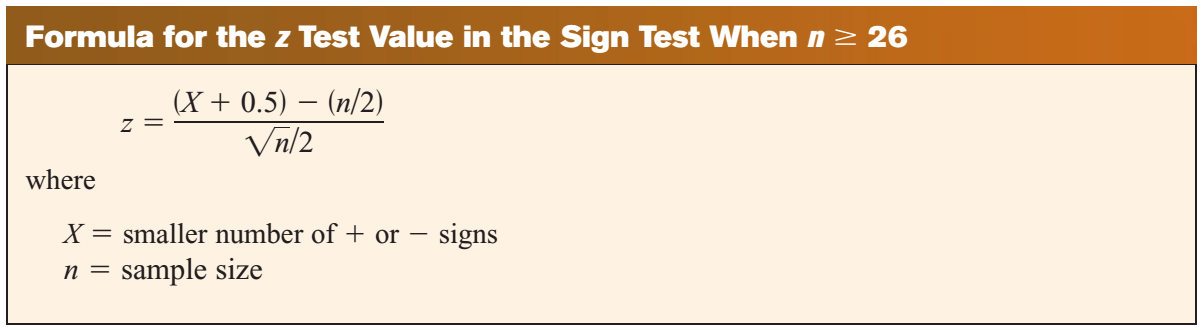 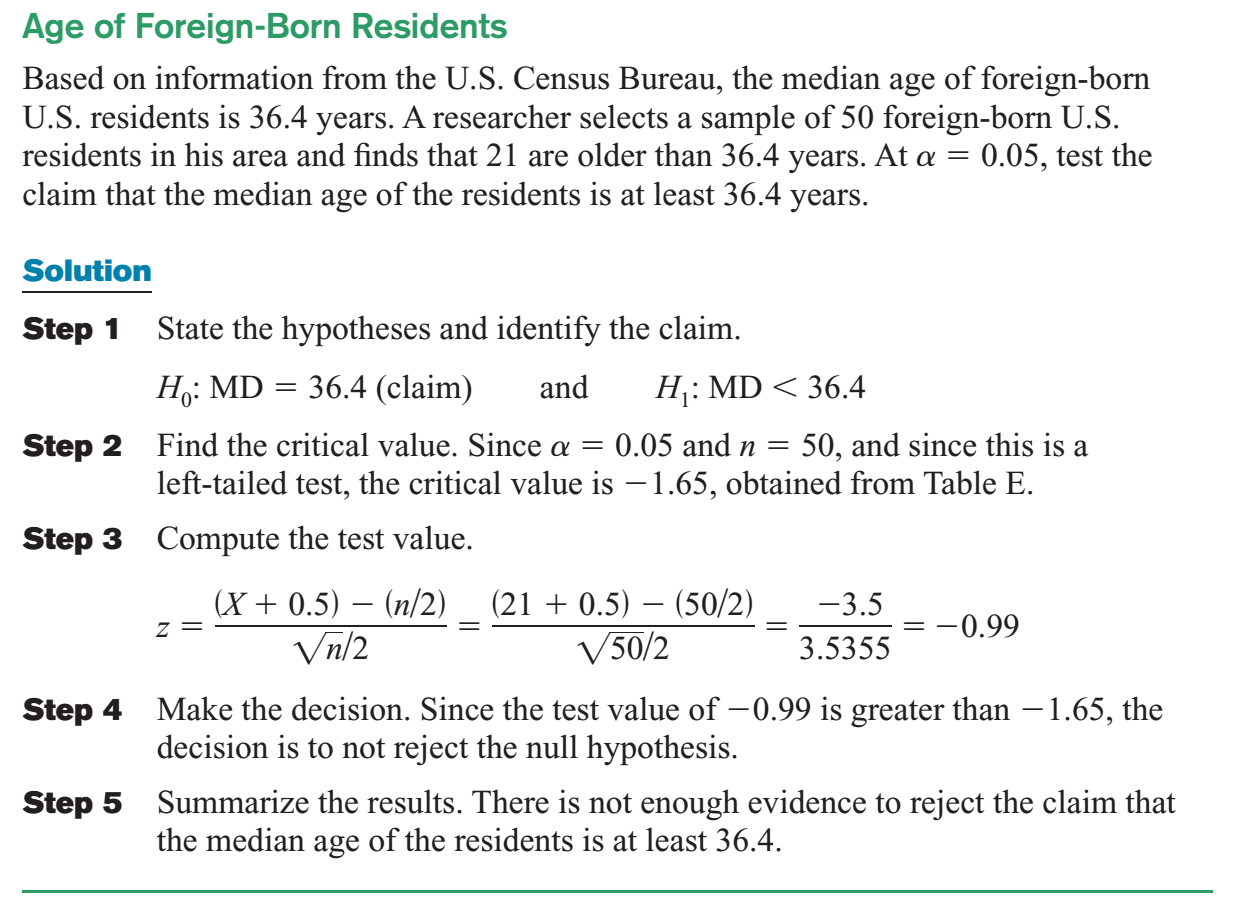 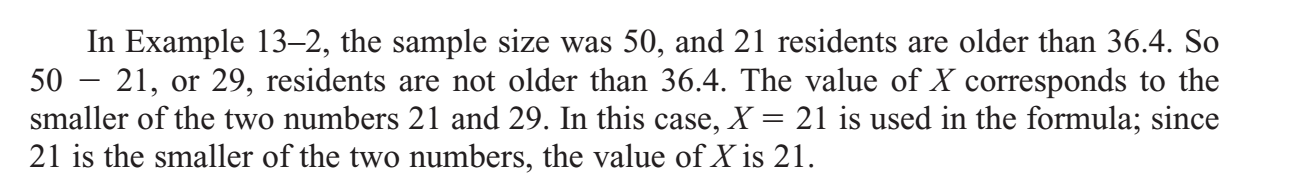 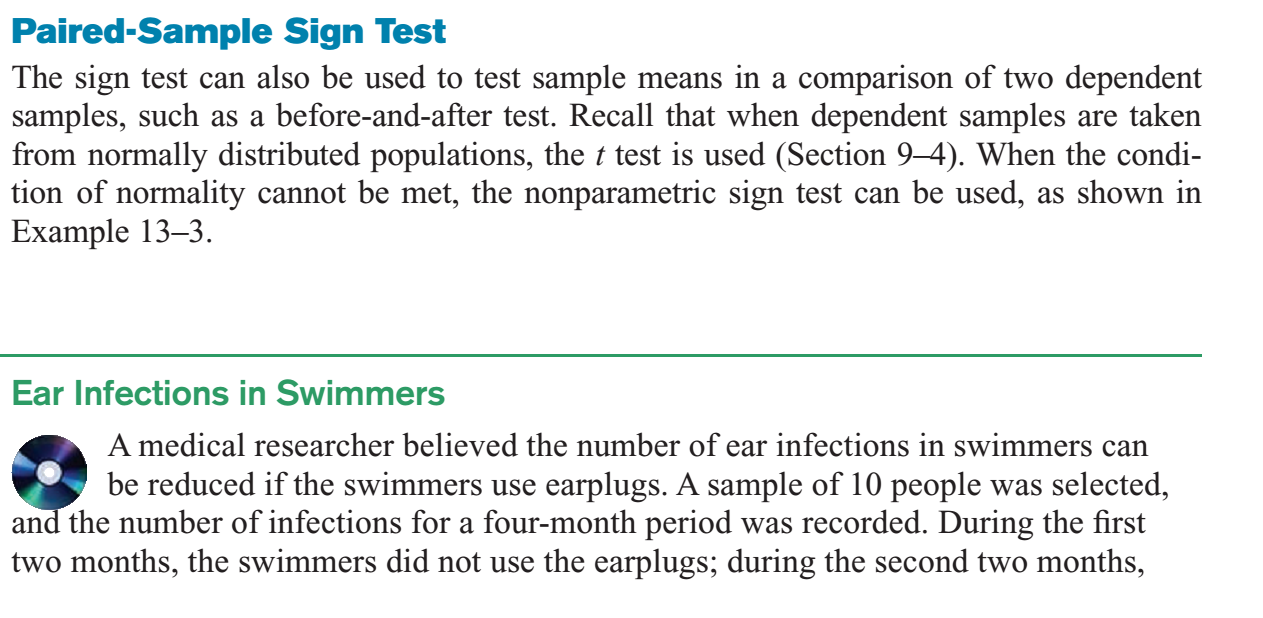 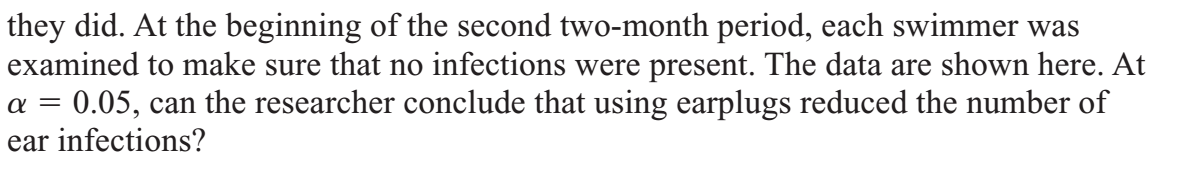 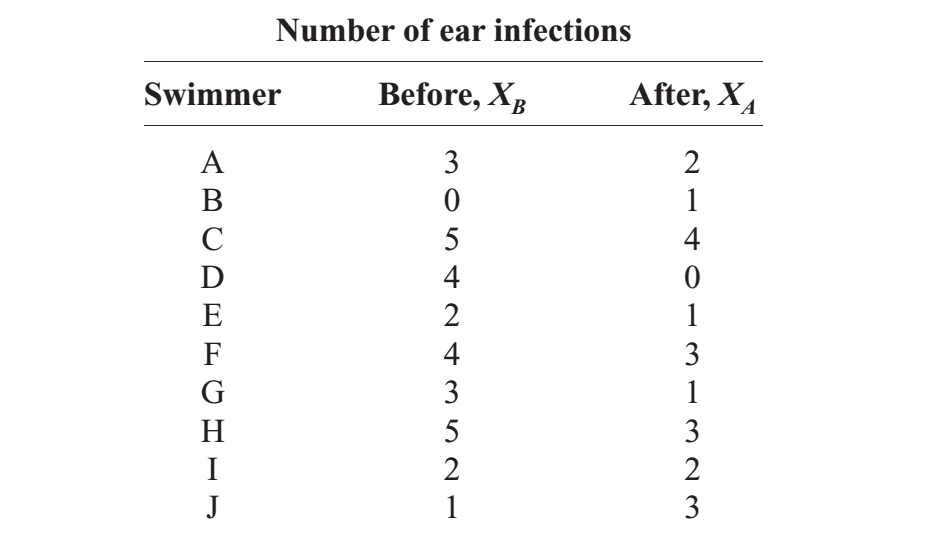 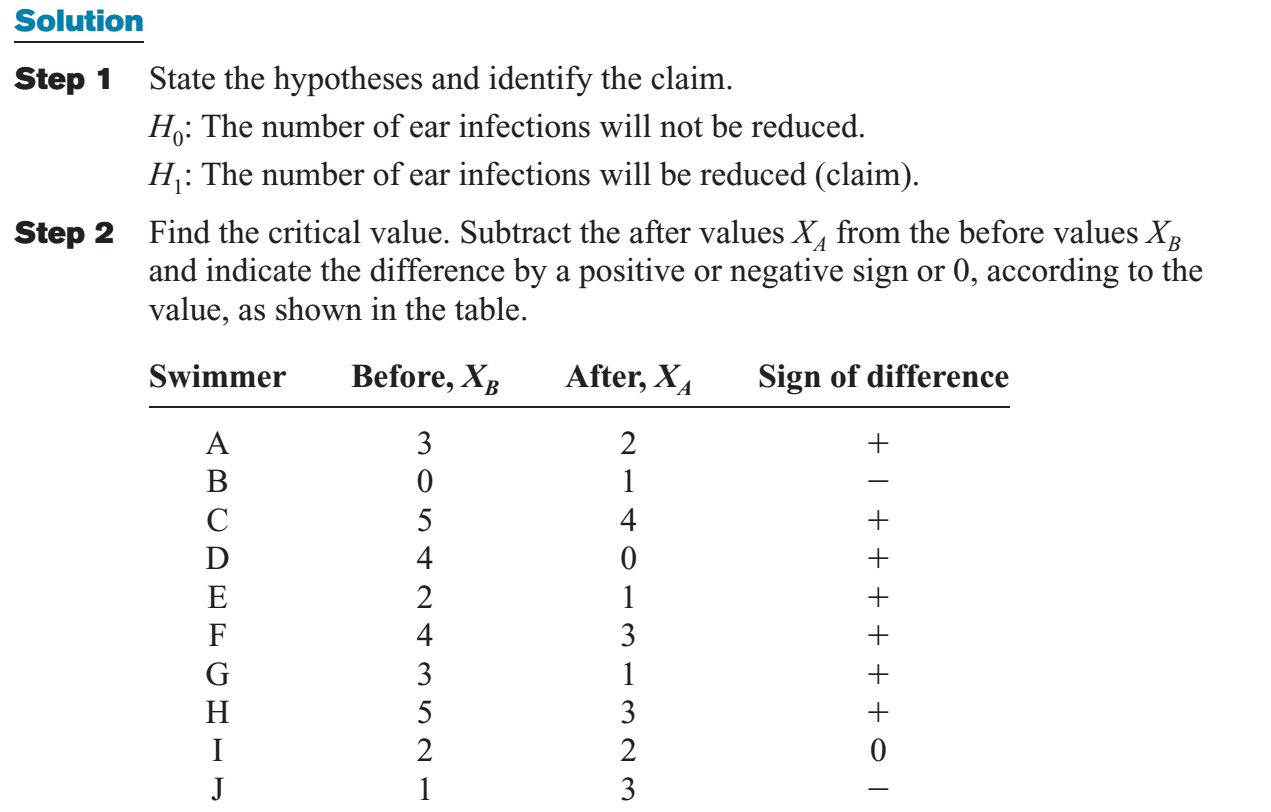 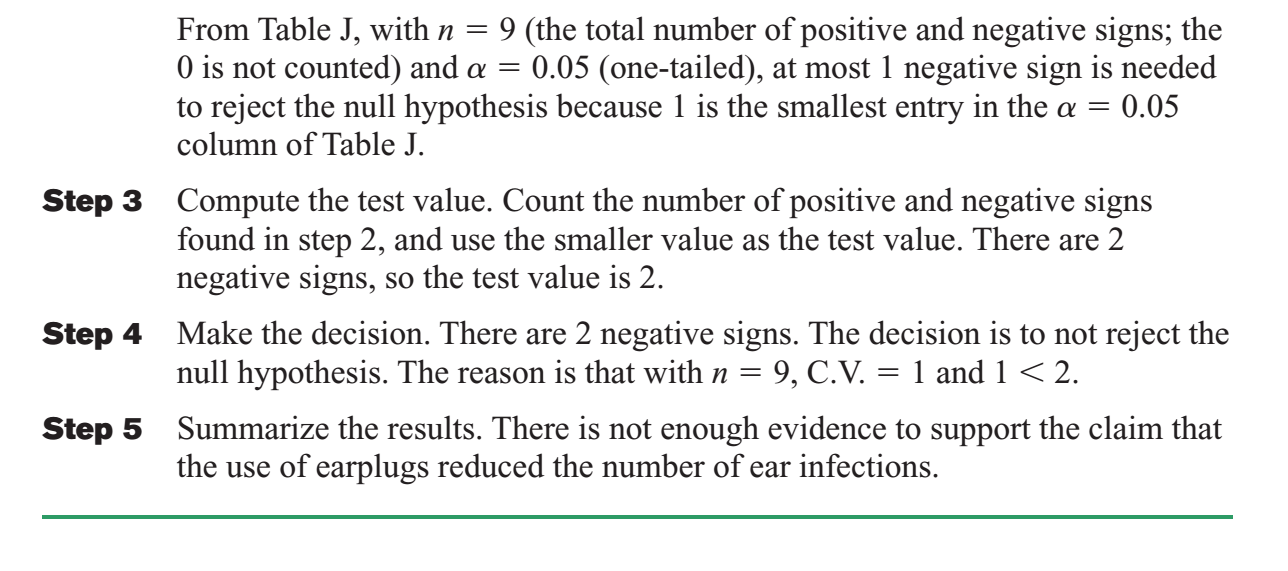 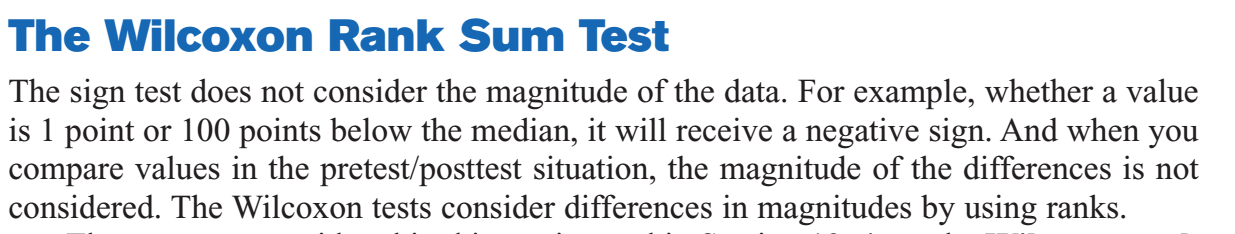 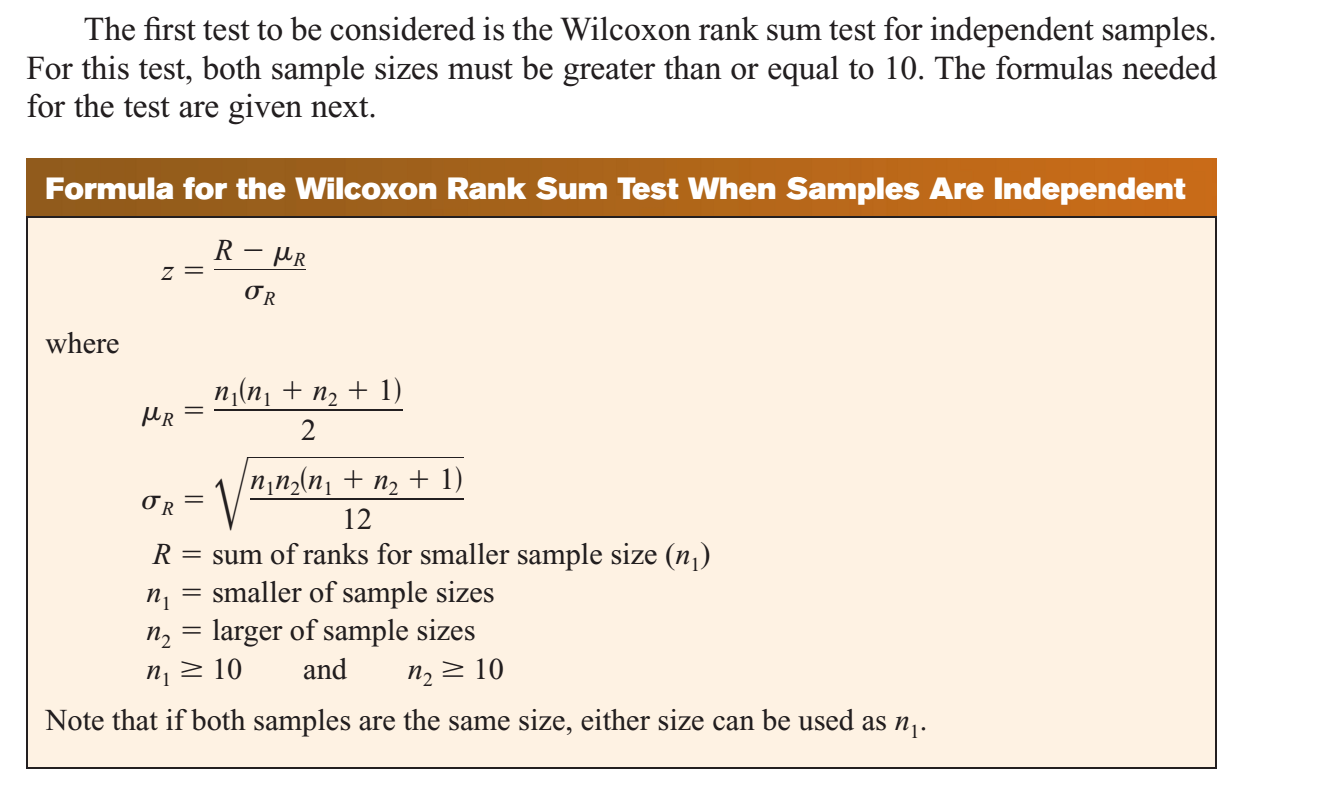 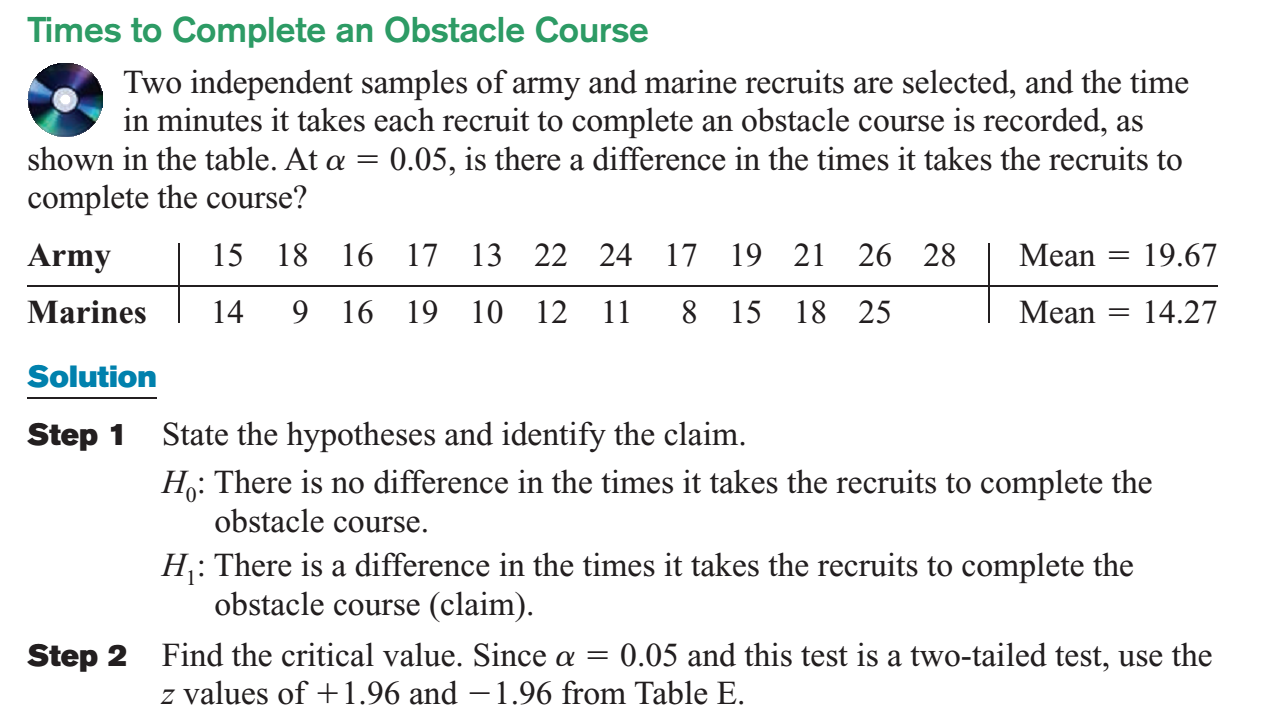 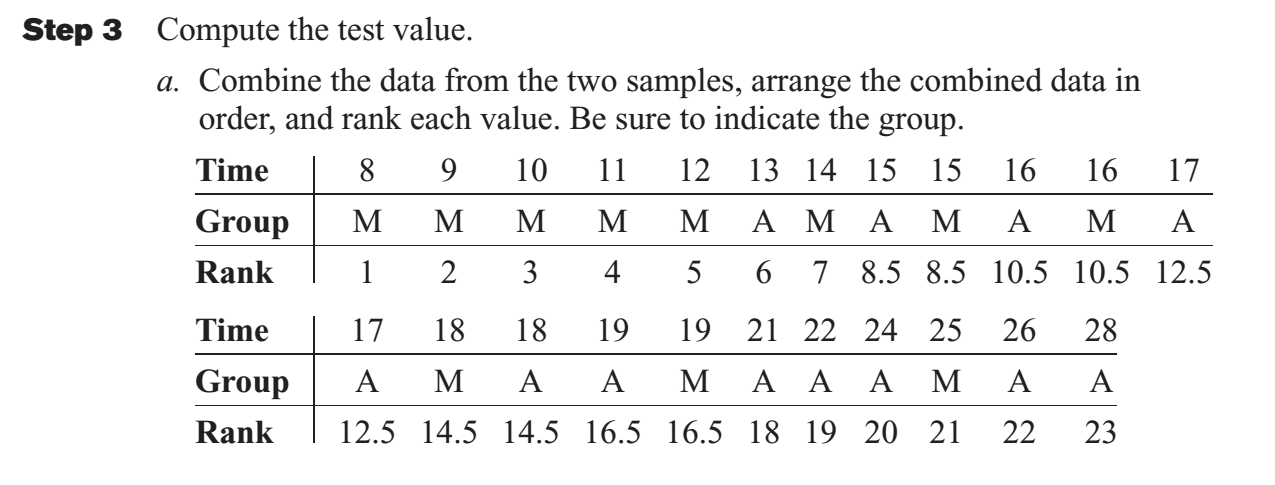 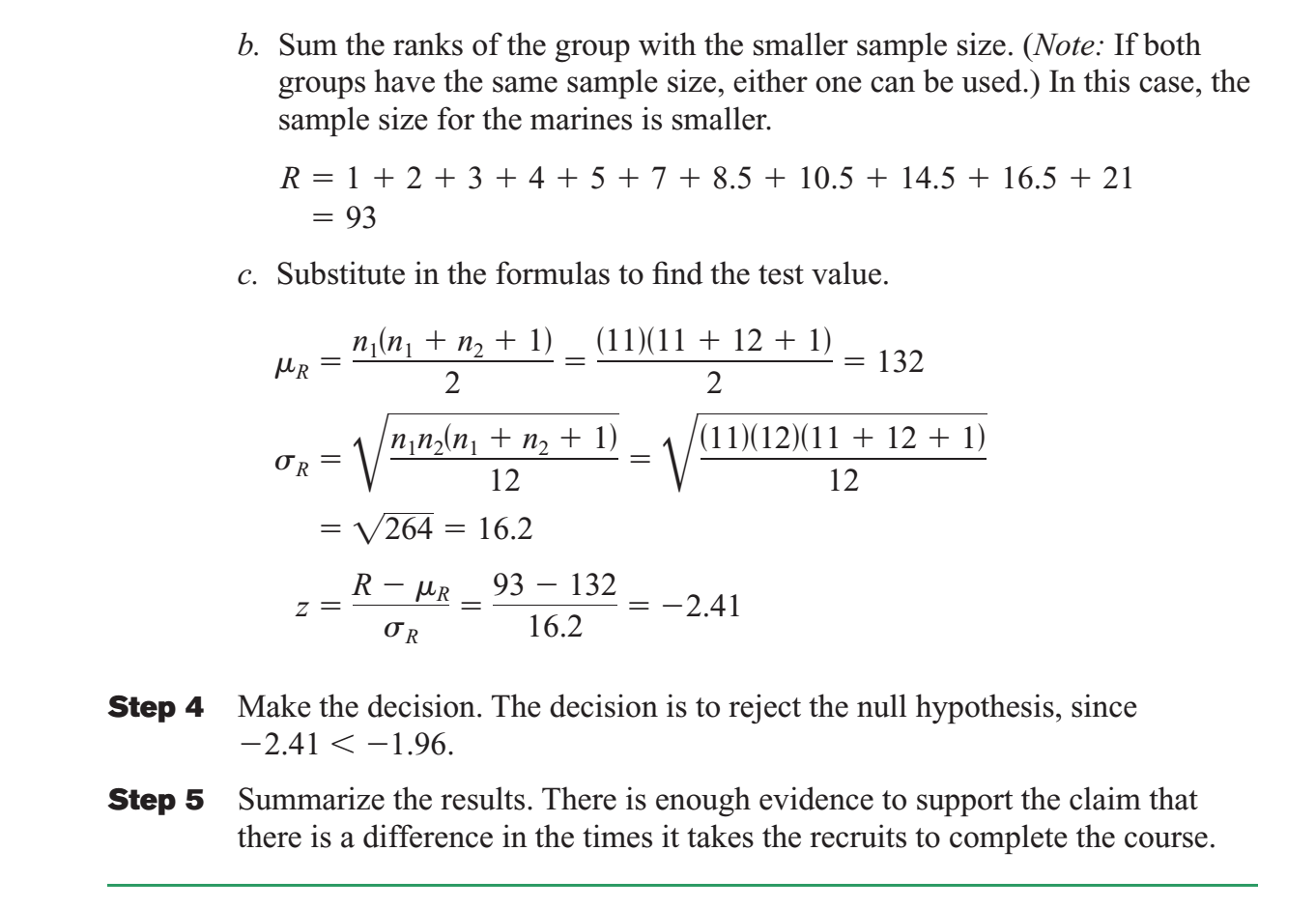 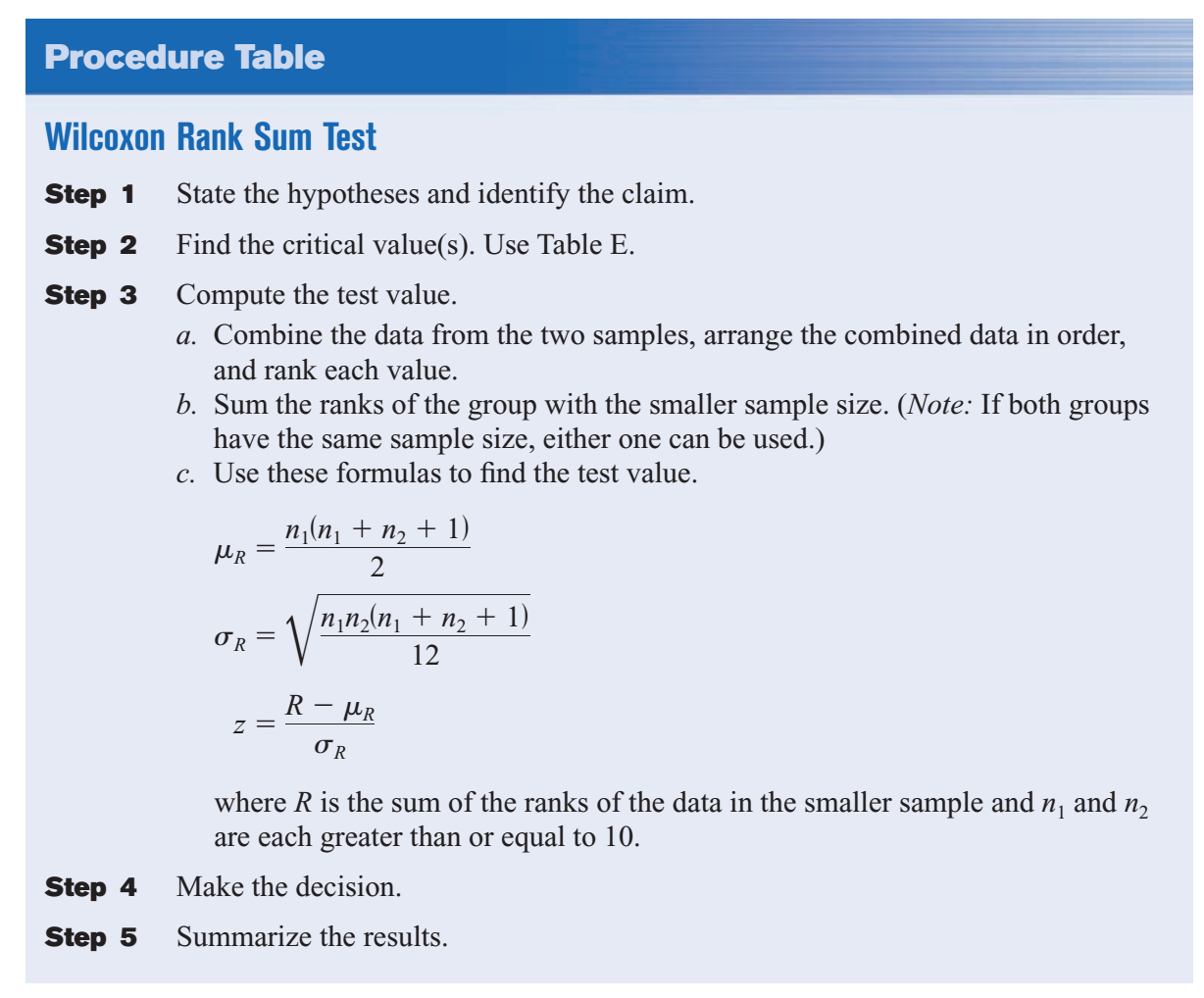 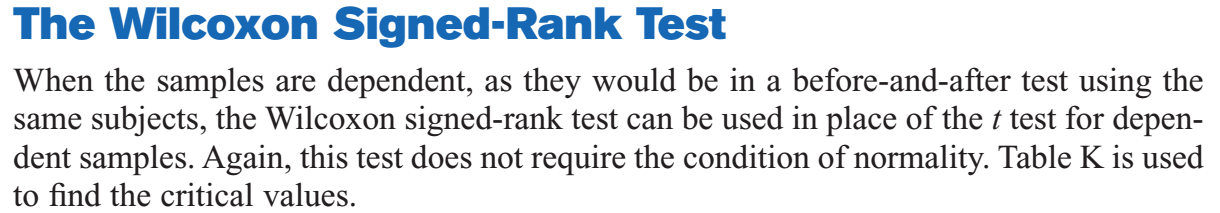 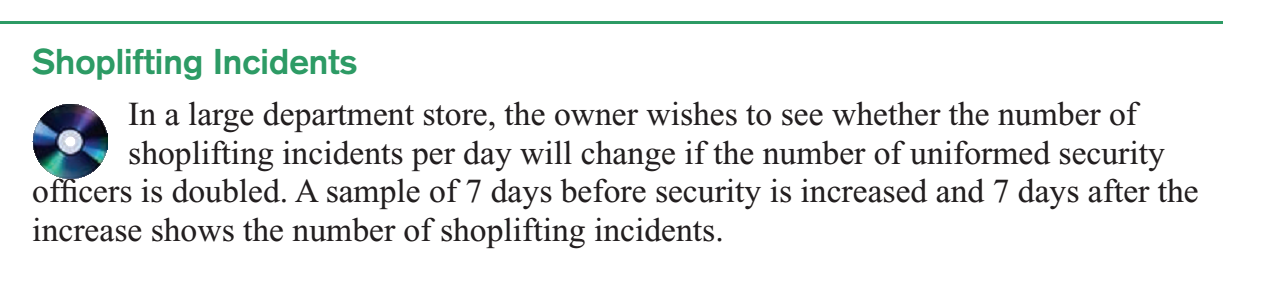 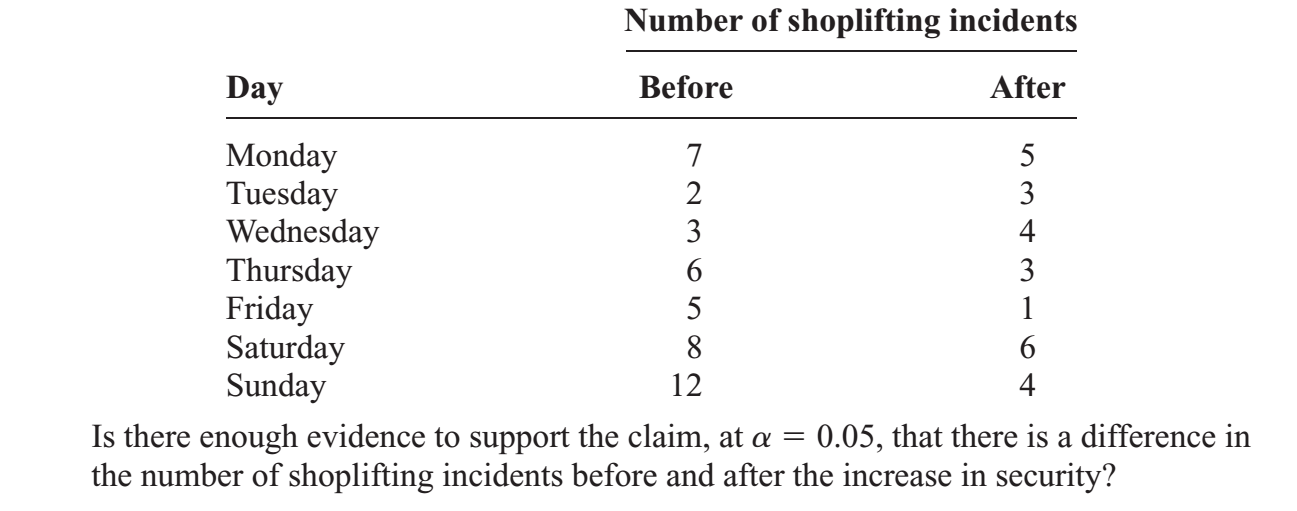 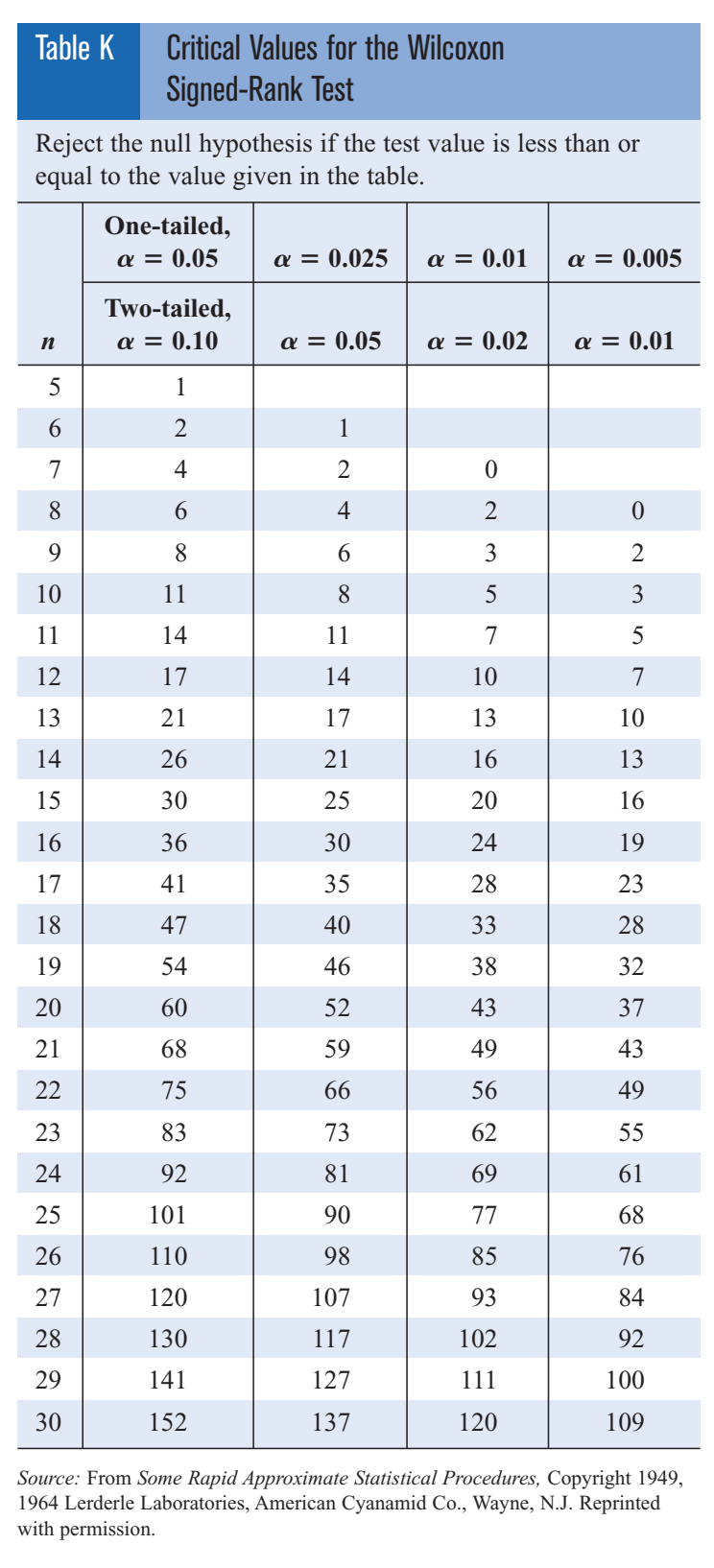 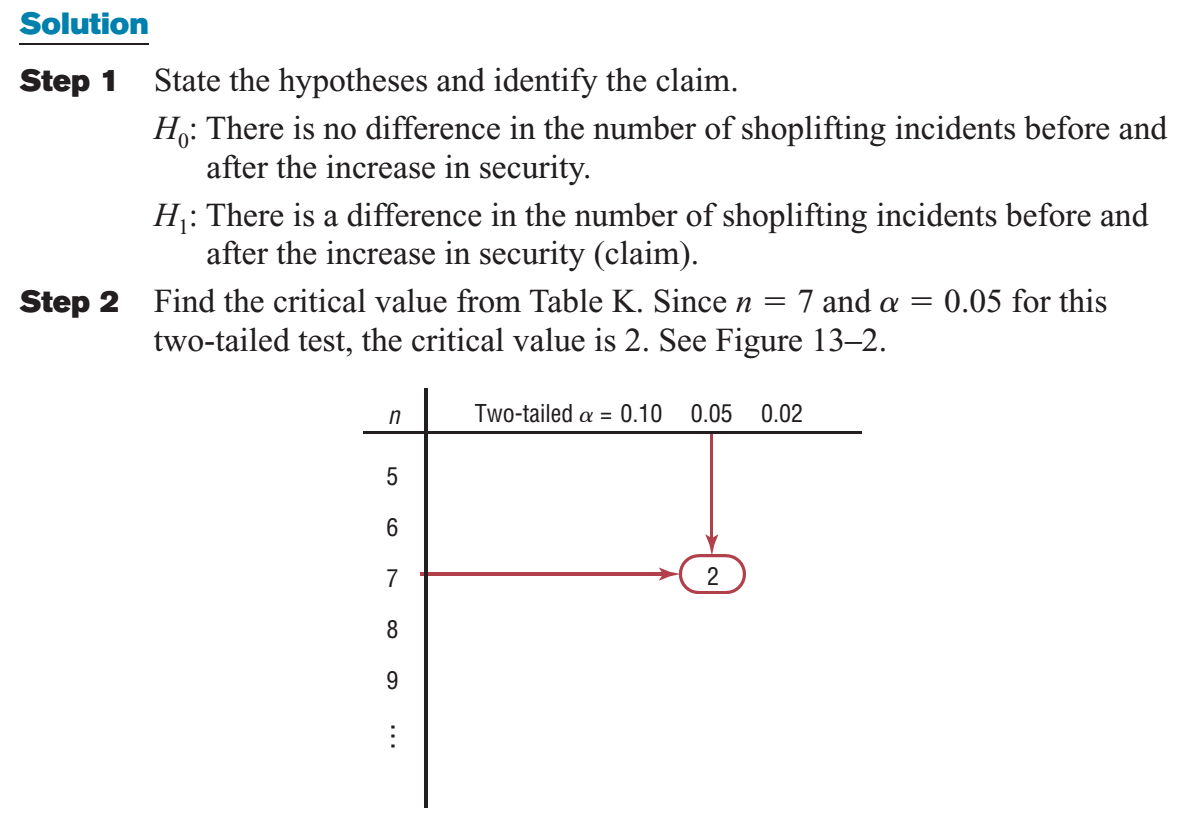 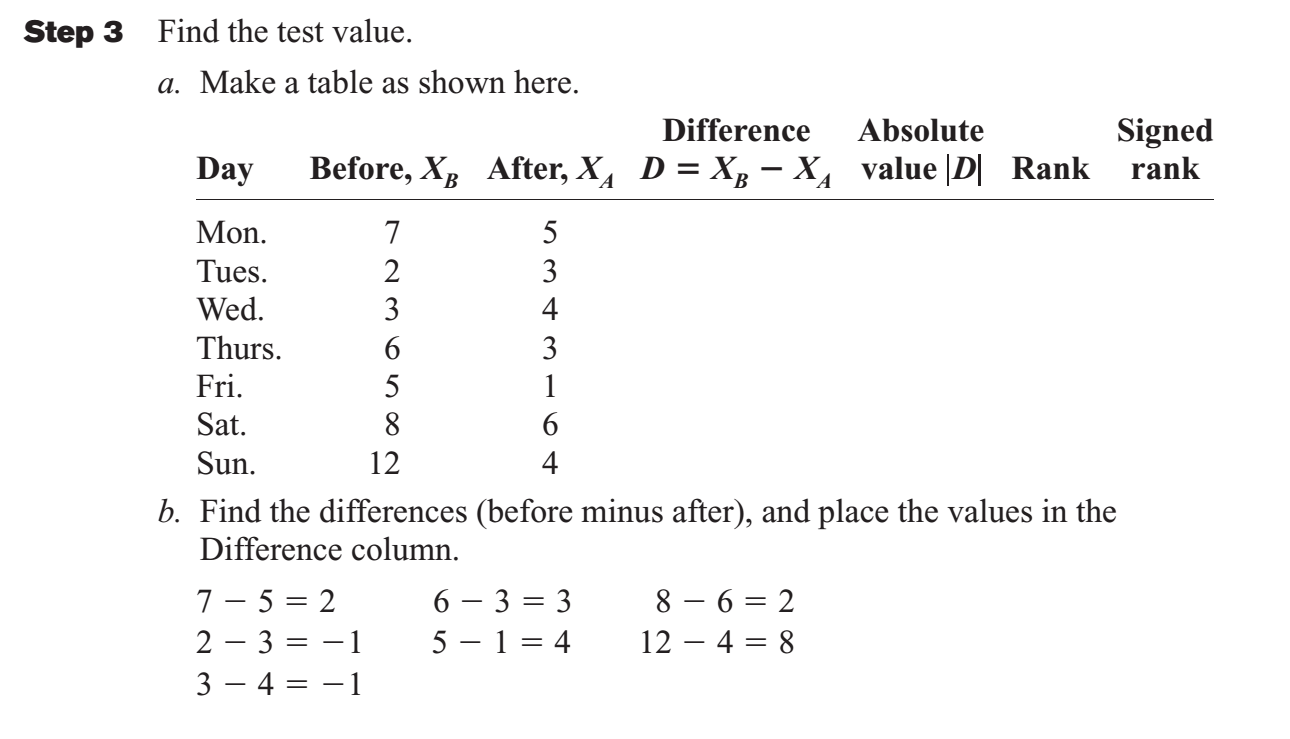 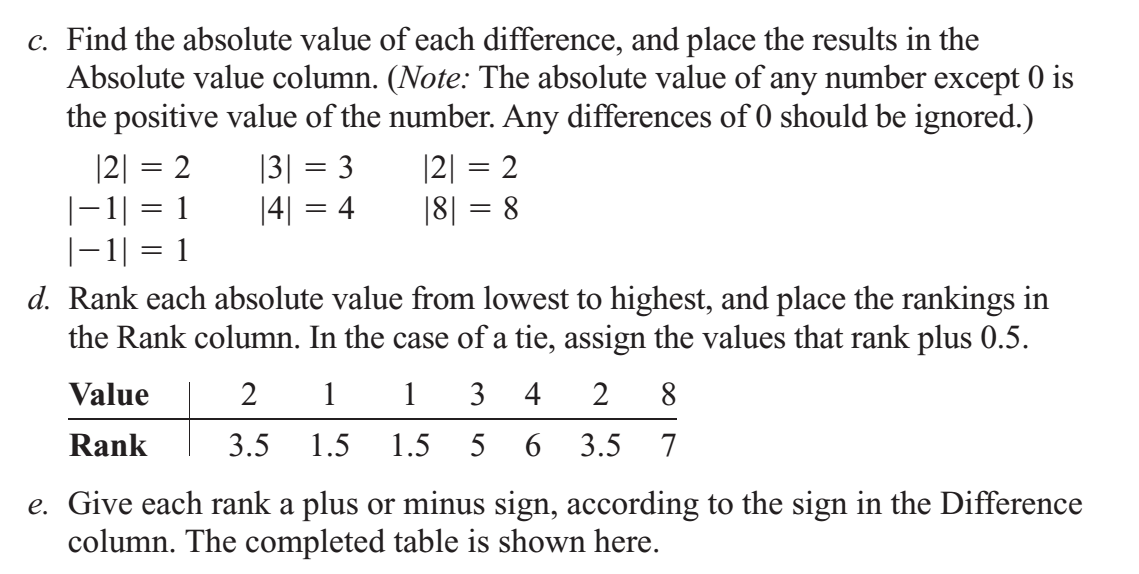 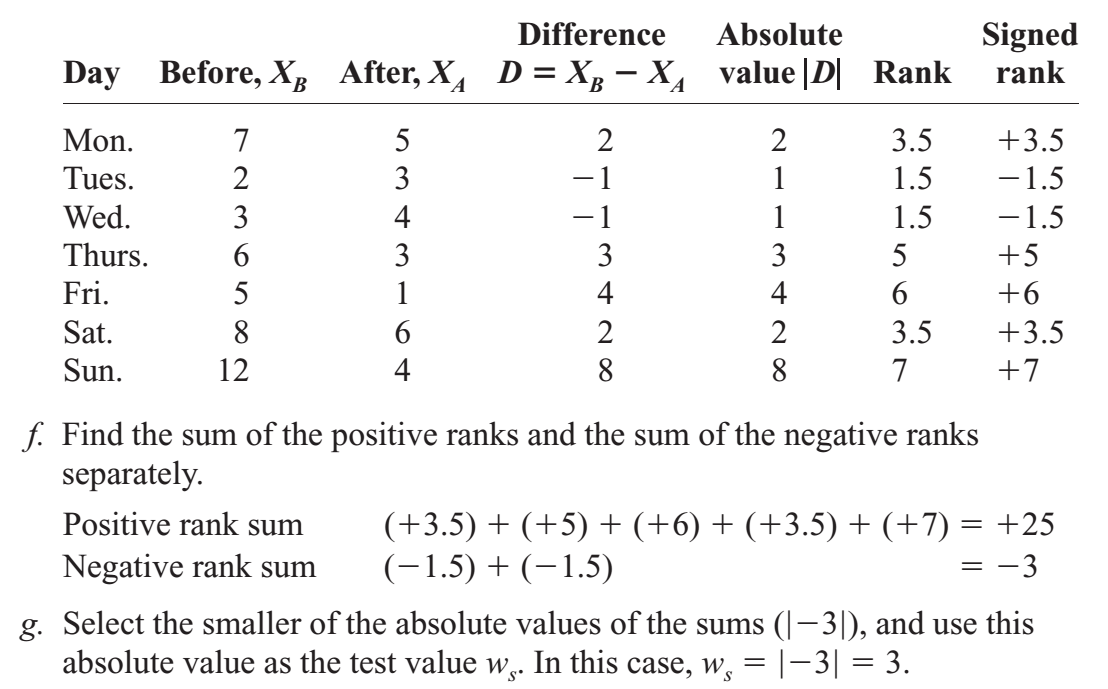 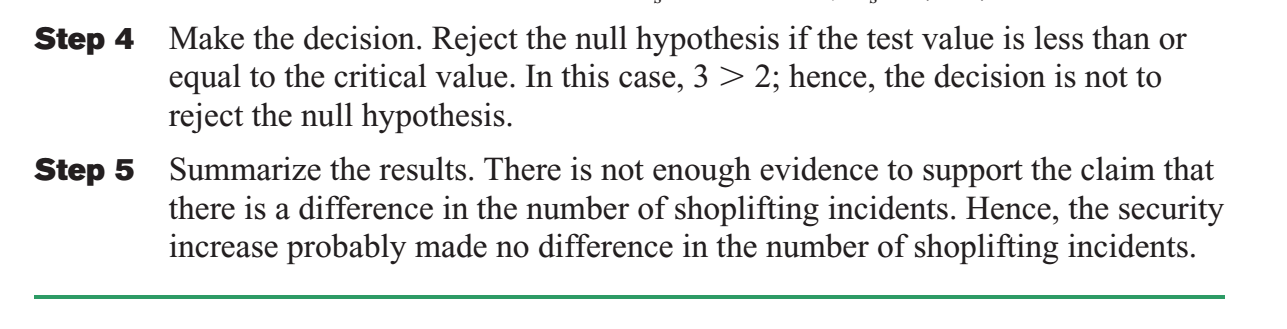 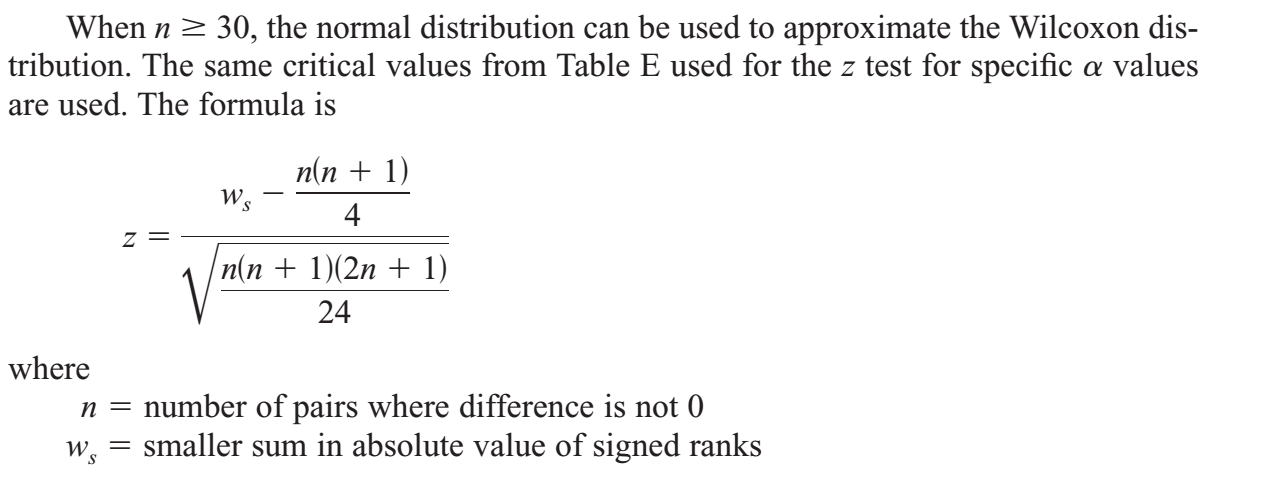 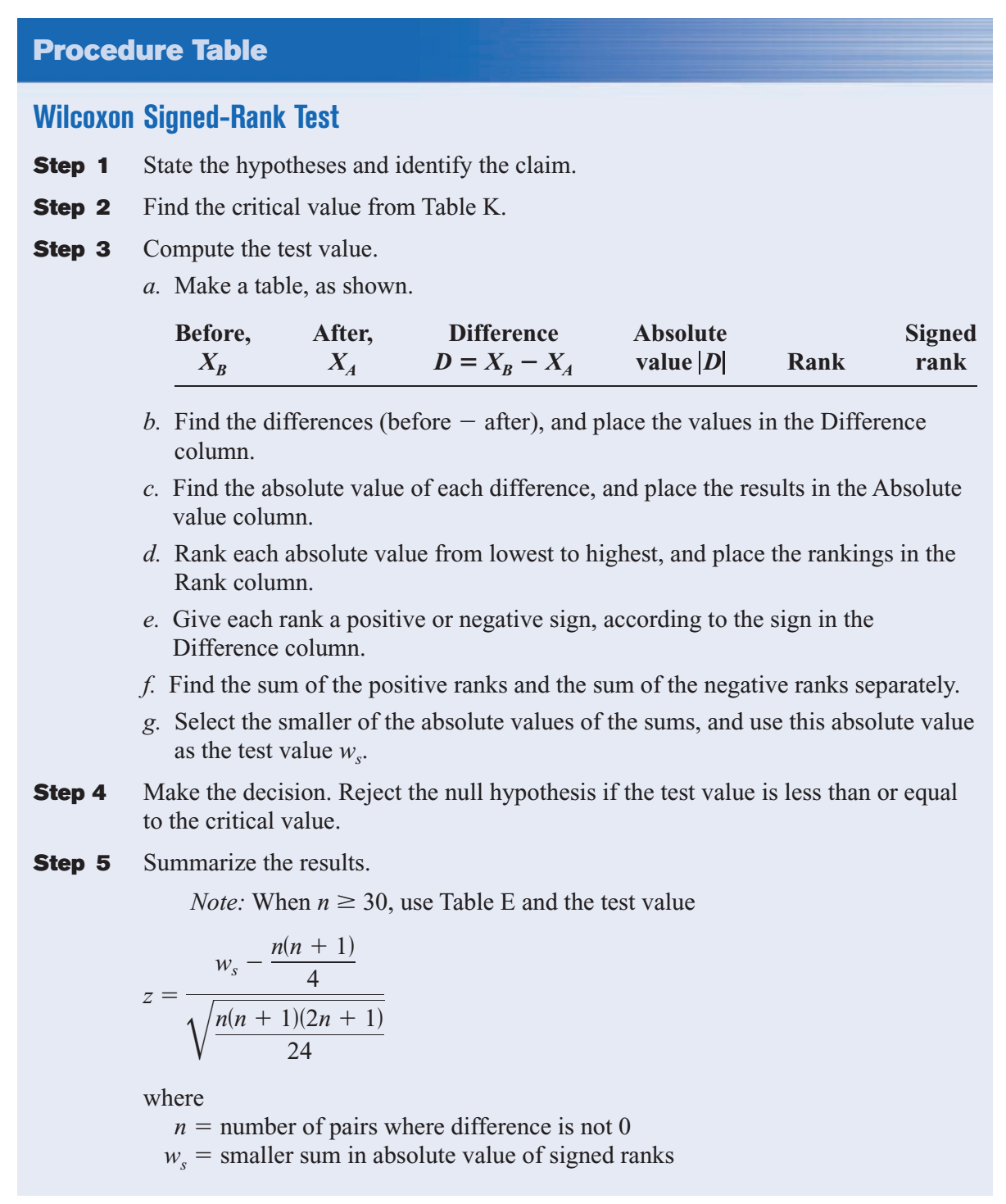 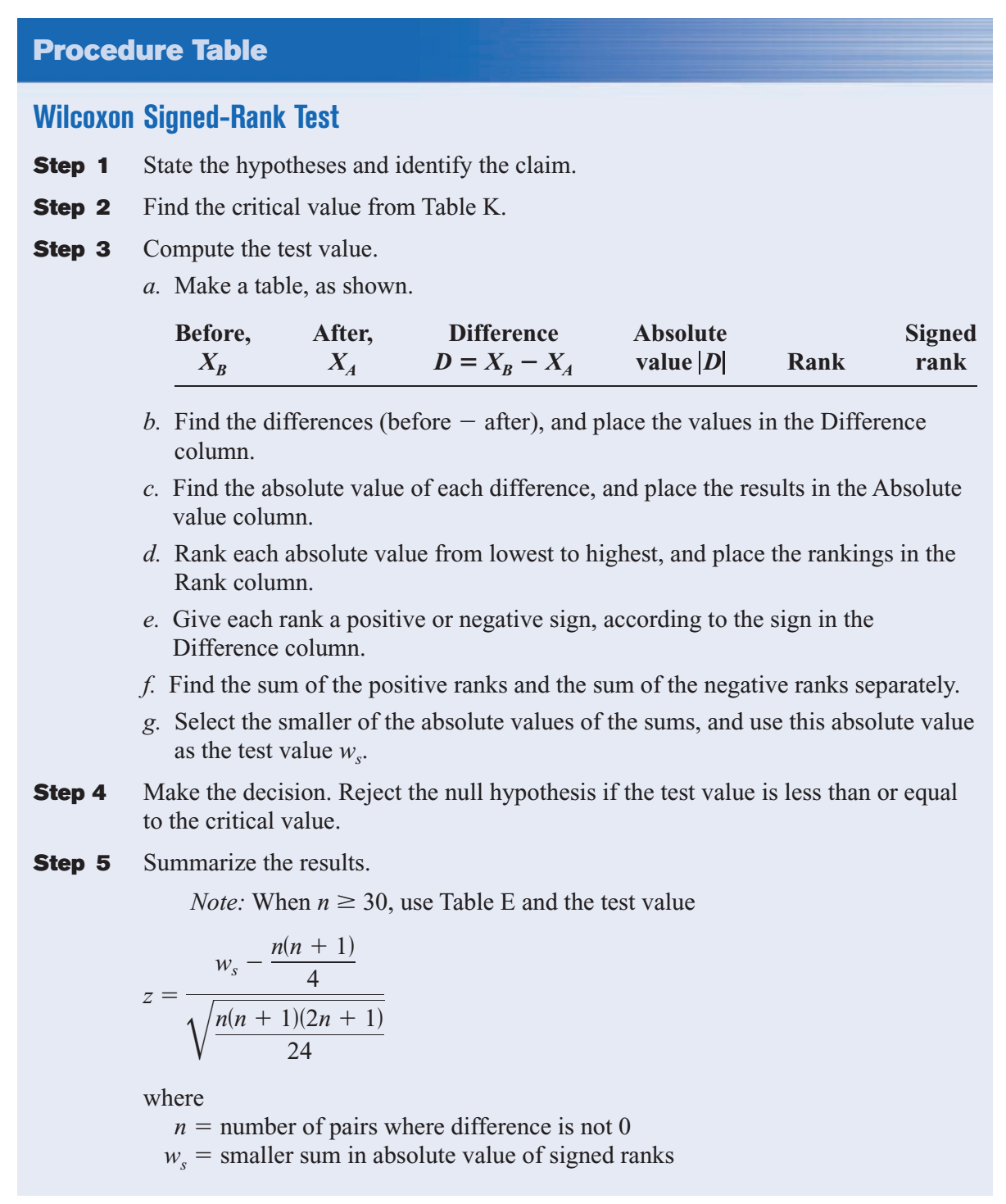 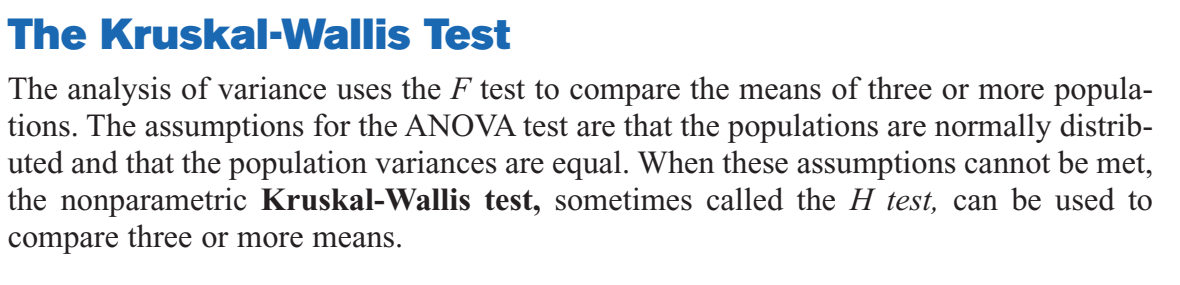 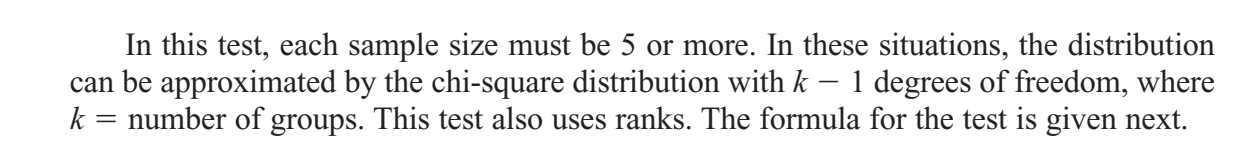 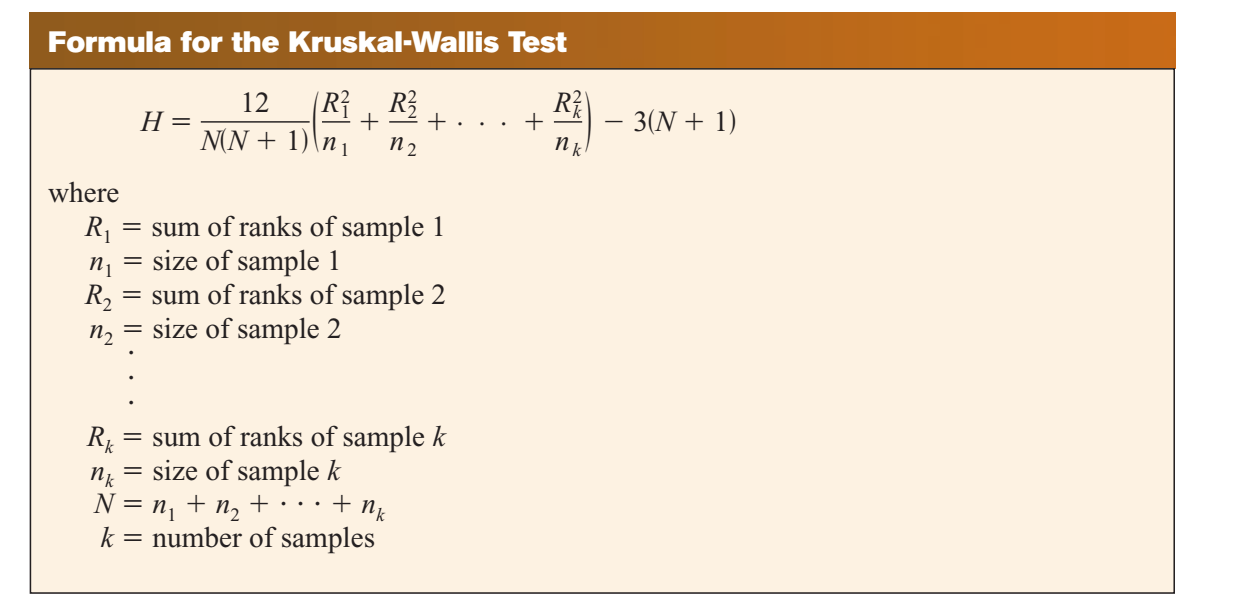 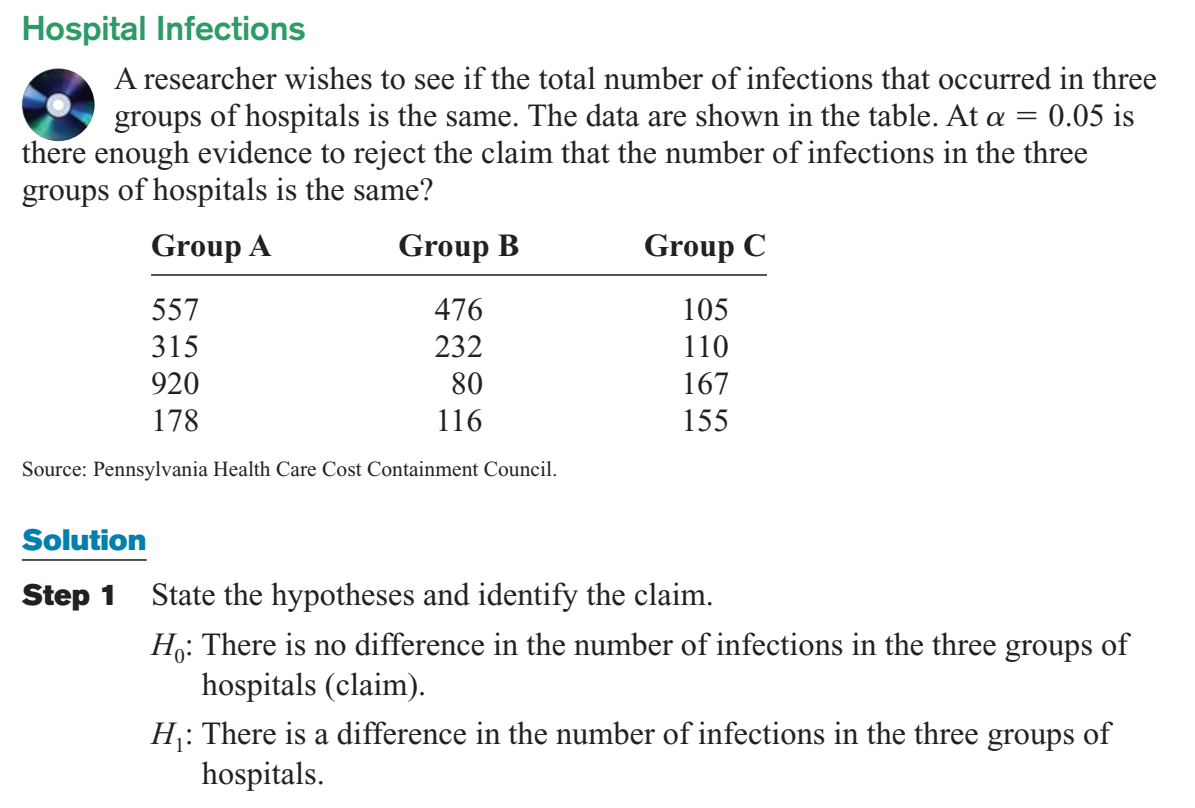 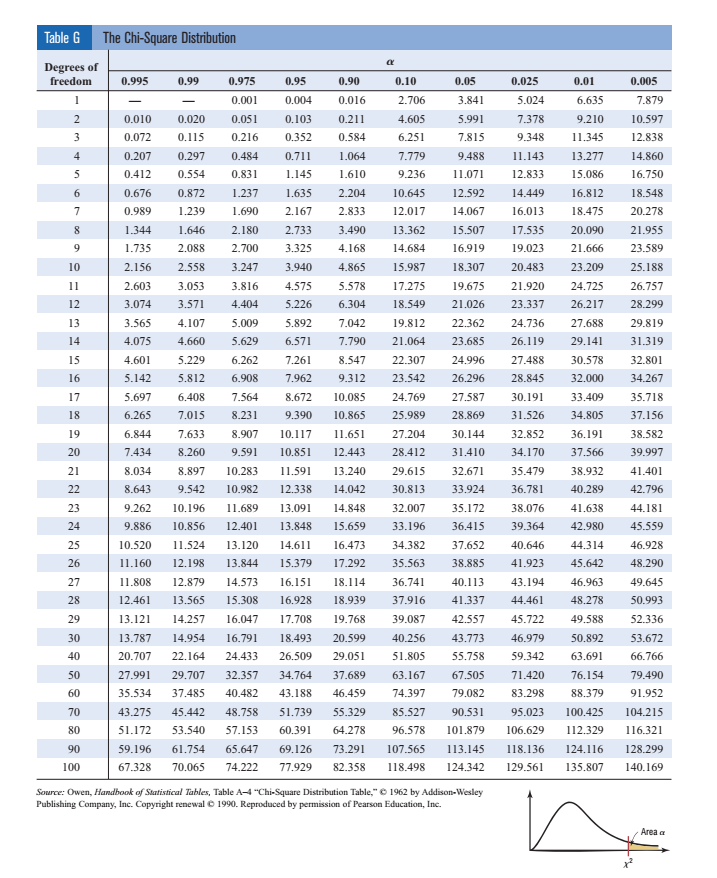 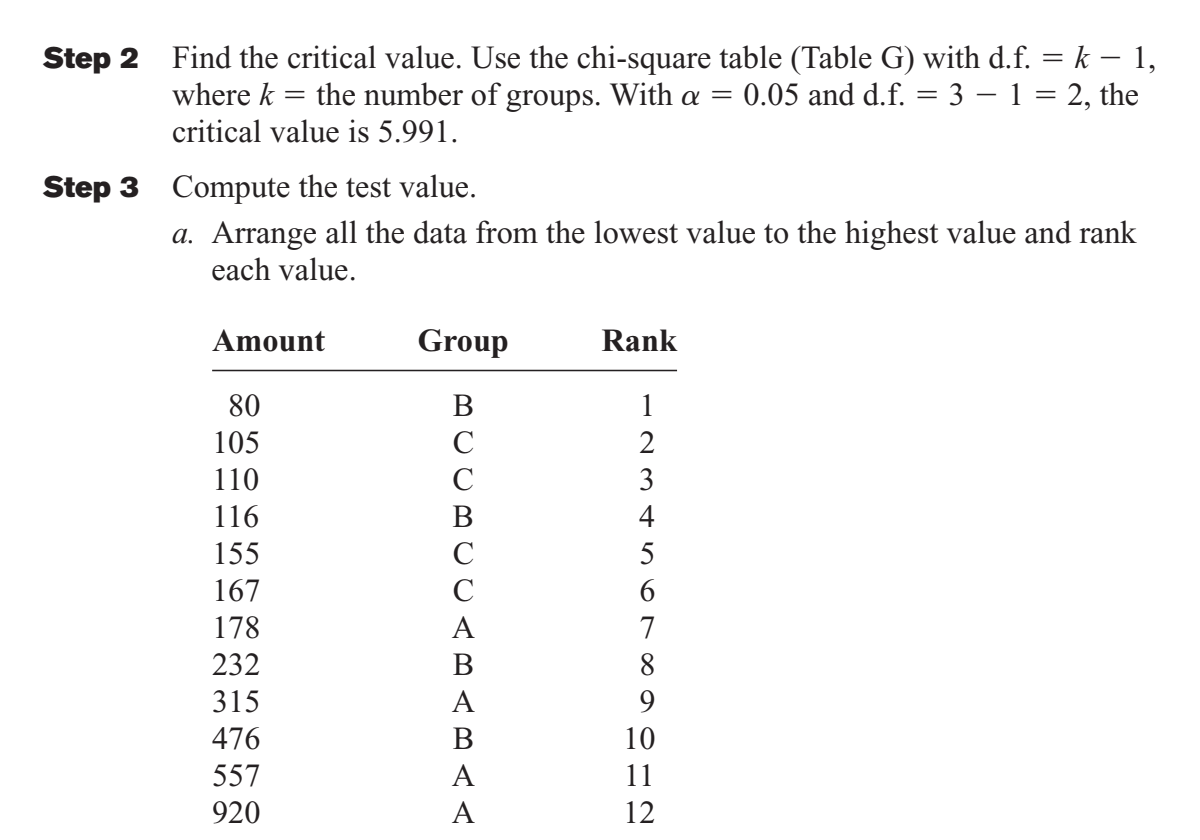 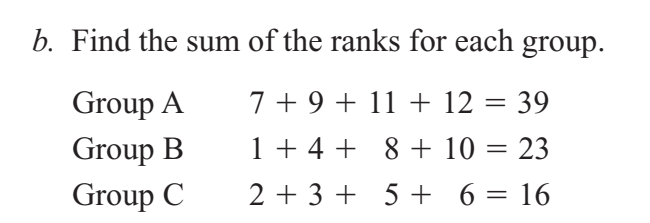 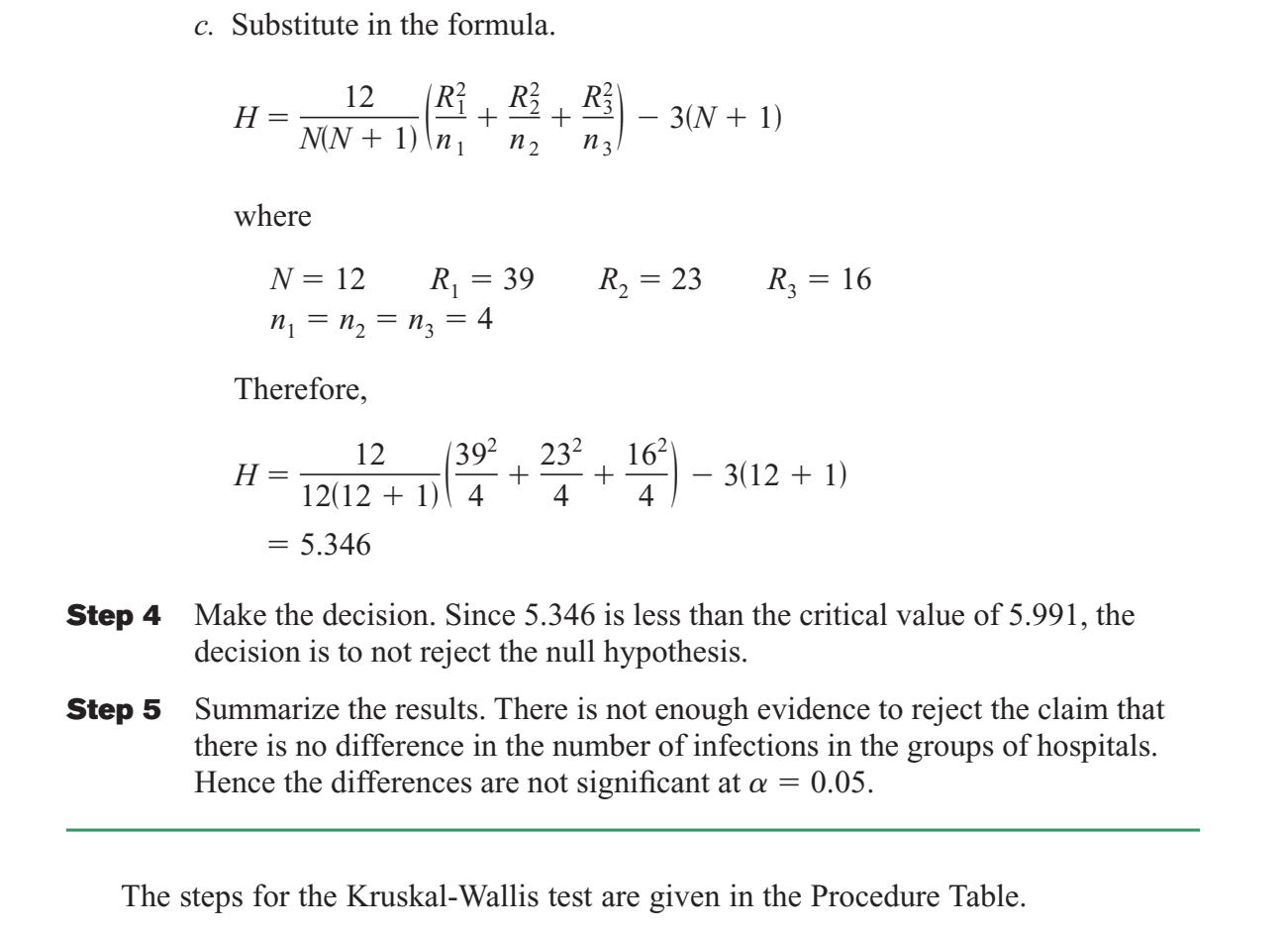 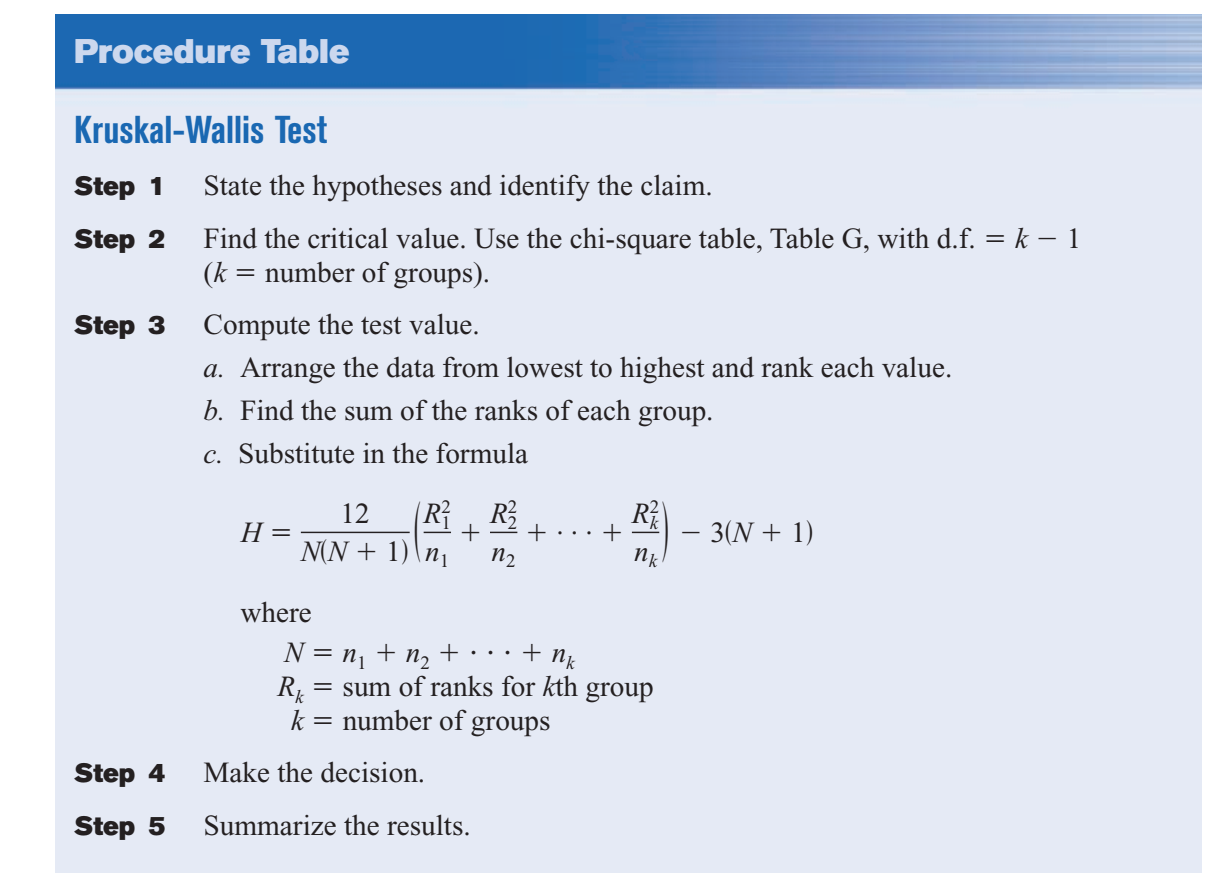 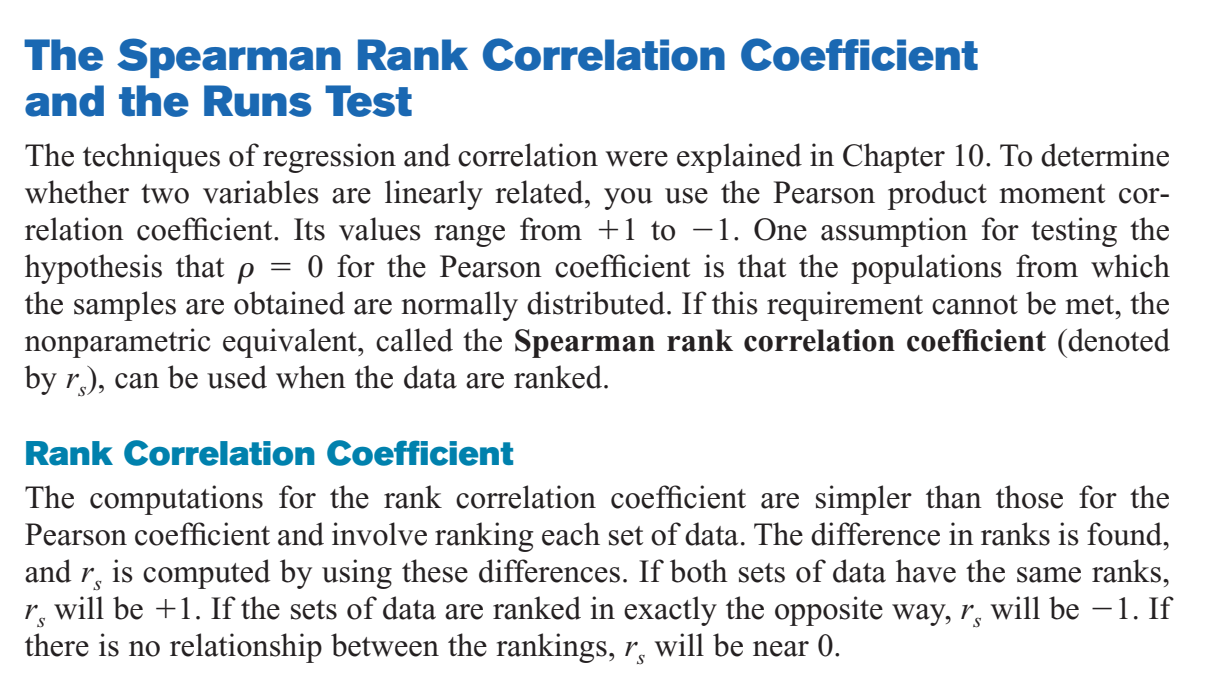 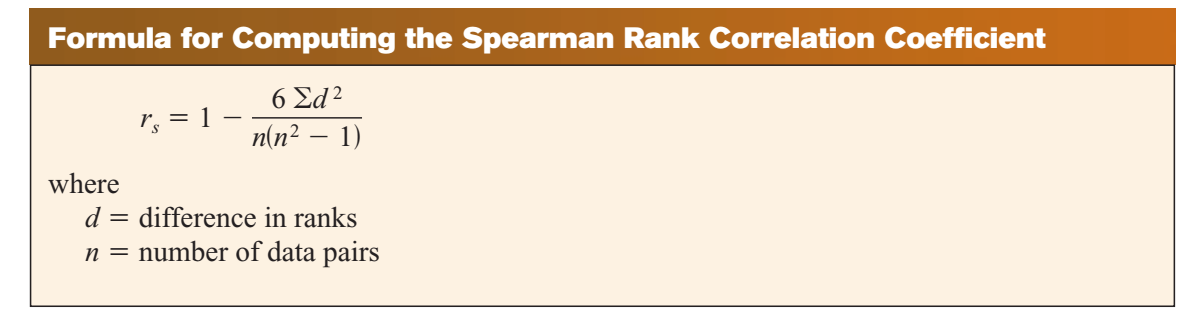 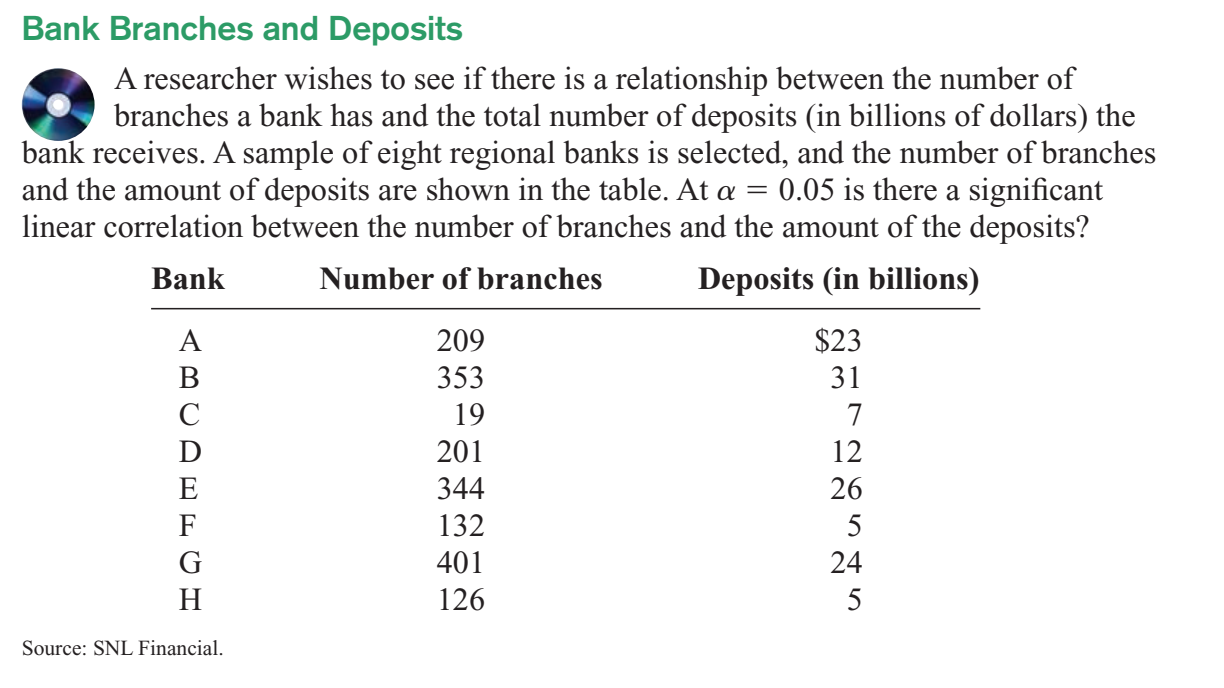 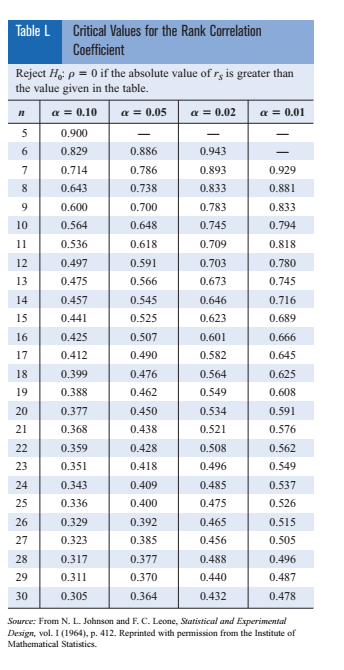 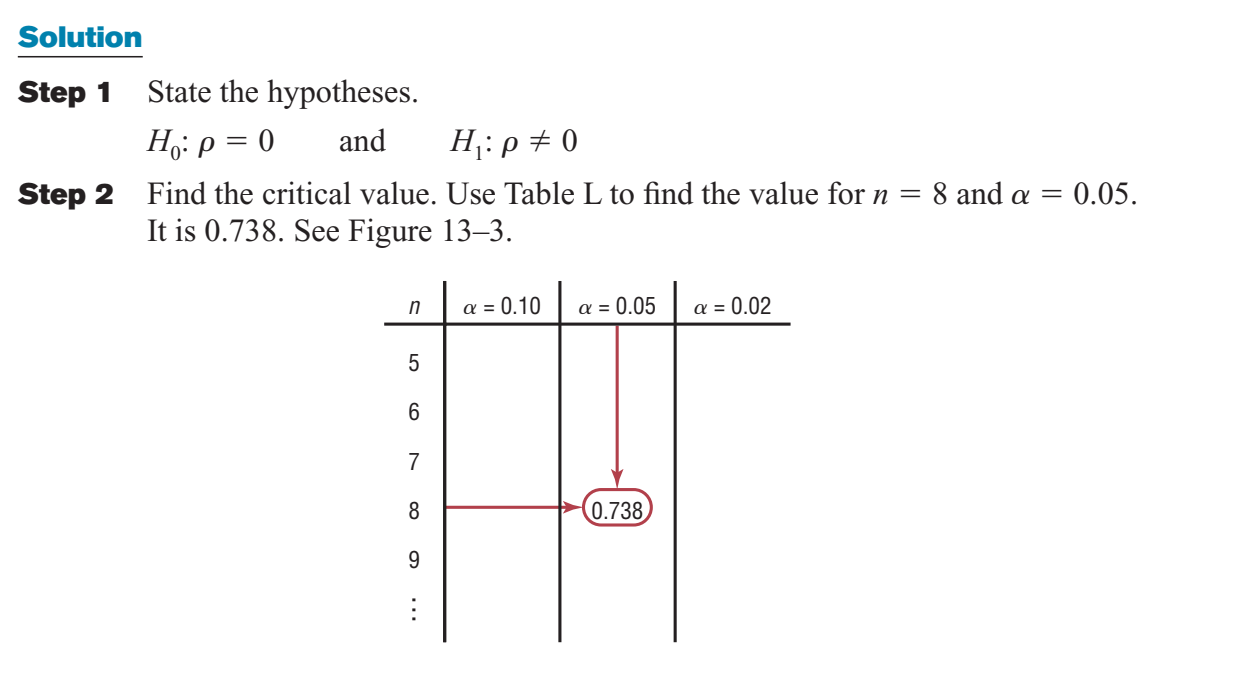 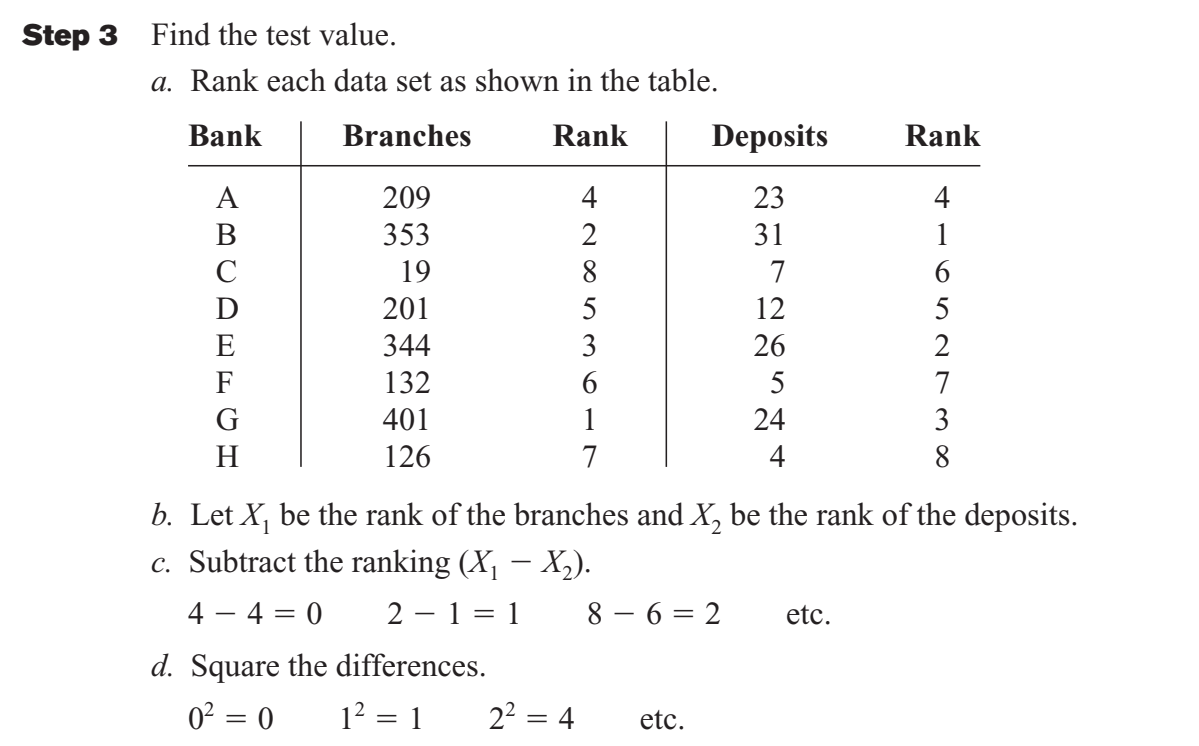 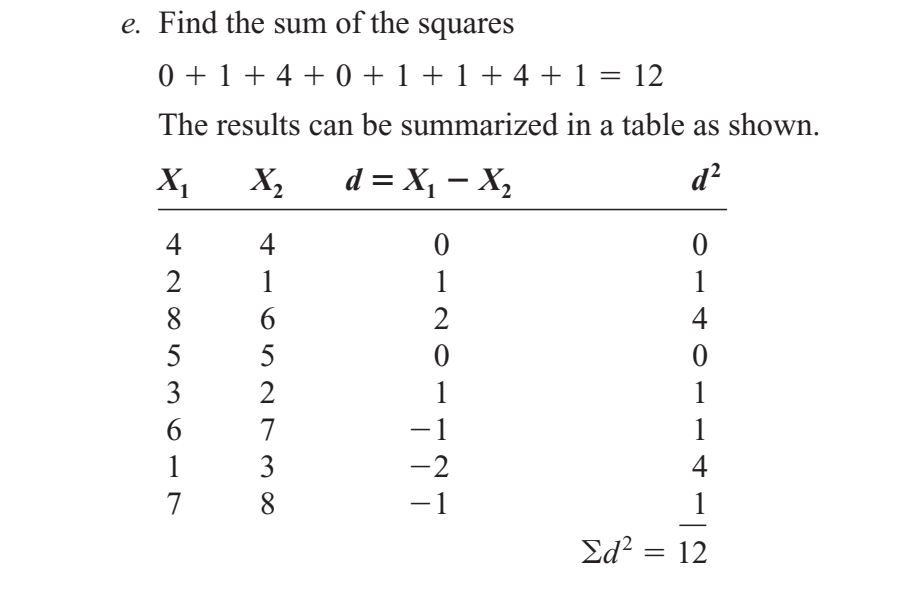 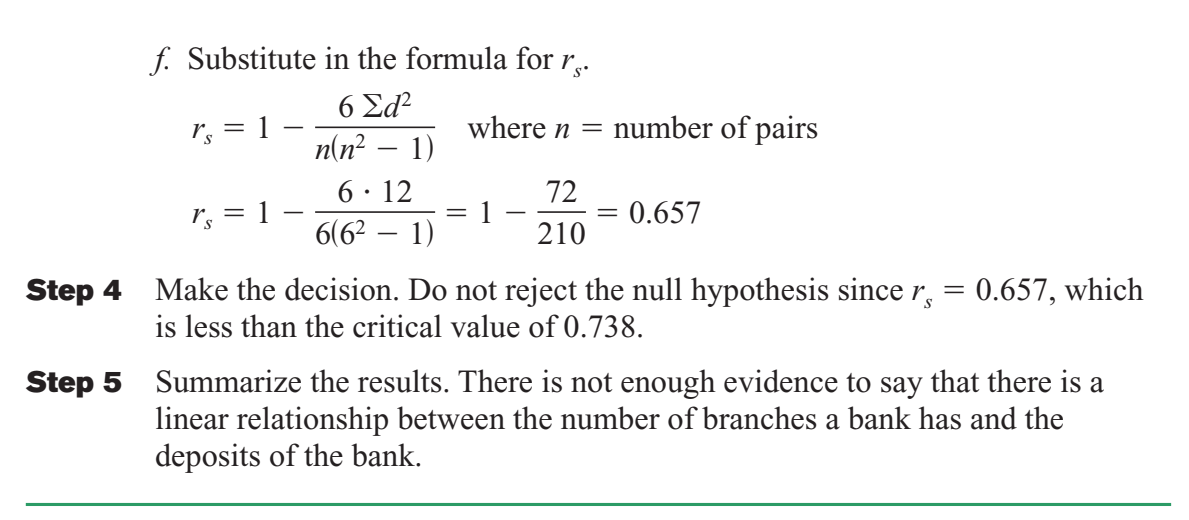